Accelerating SACCADIC RESPONSE THROUGH SPATIAL AND TEMPORAL CROSS-MODAL MISALIGNMENTS
Daniel Jiménez-Navarro, Xi Peng, Yunxiang Zhang, Karol Myszkowski, Hans-Peter Seidel, Qi Sun and Ana Serrano
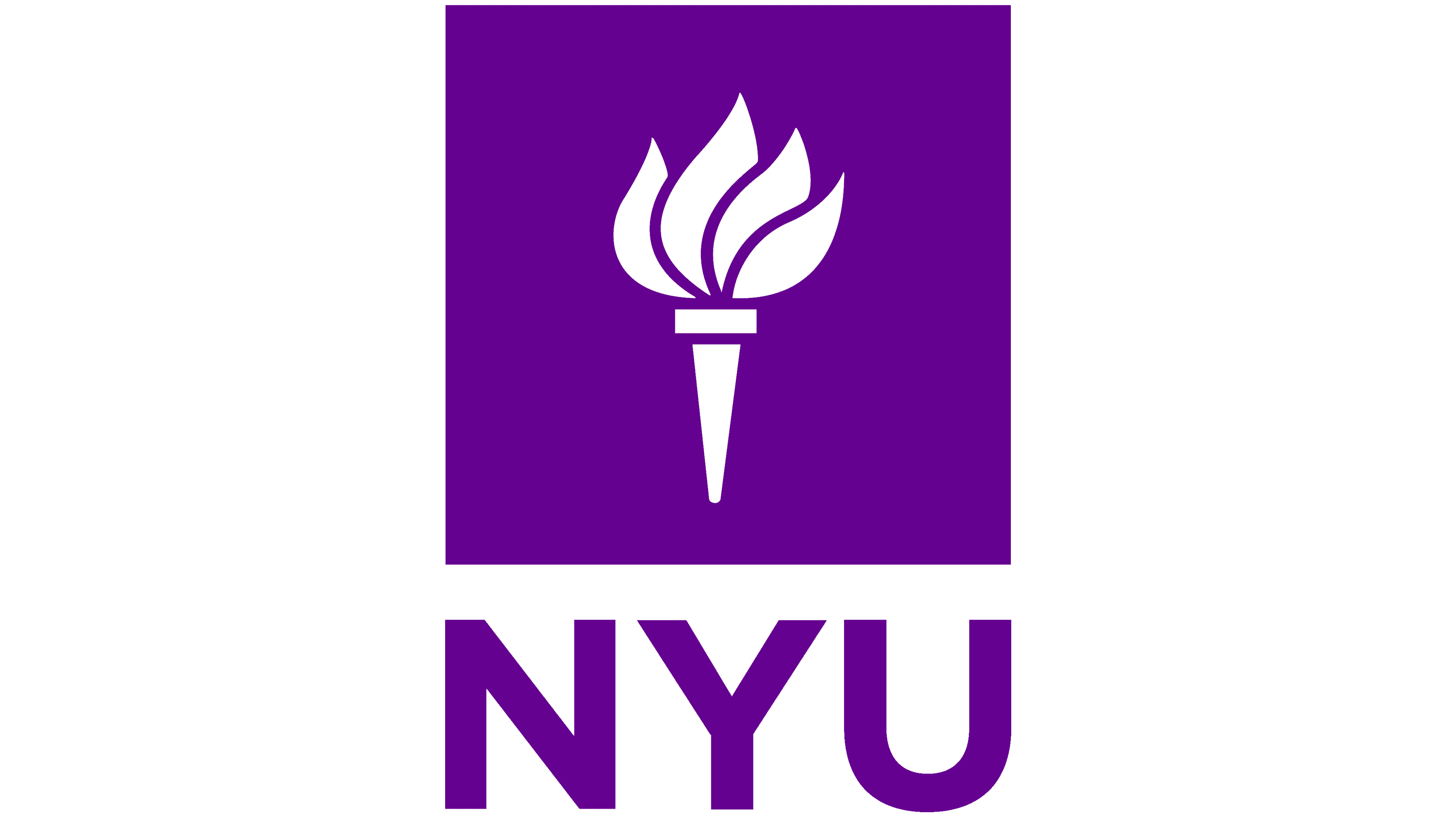 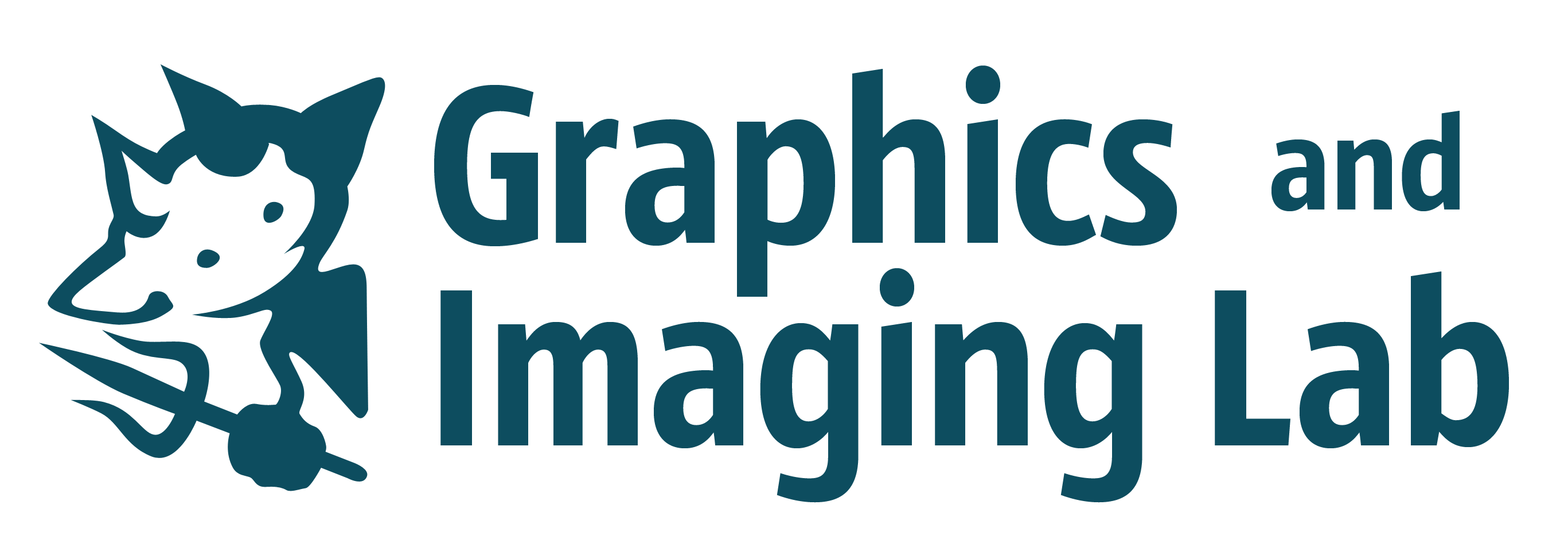 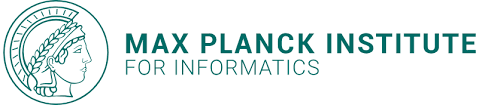 PROBLEM MOTIVATION
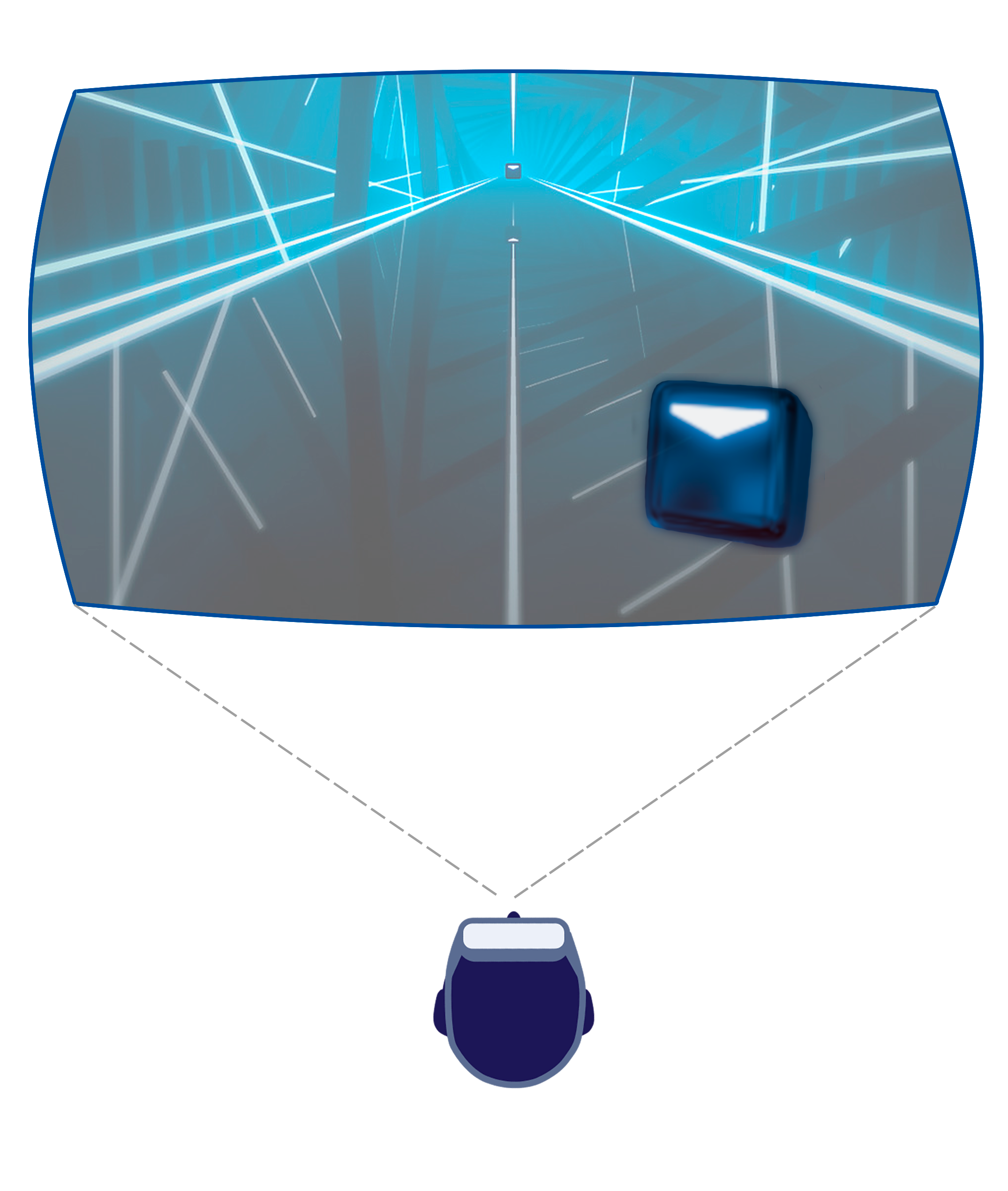 PROBLEM MOTIVATION
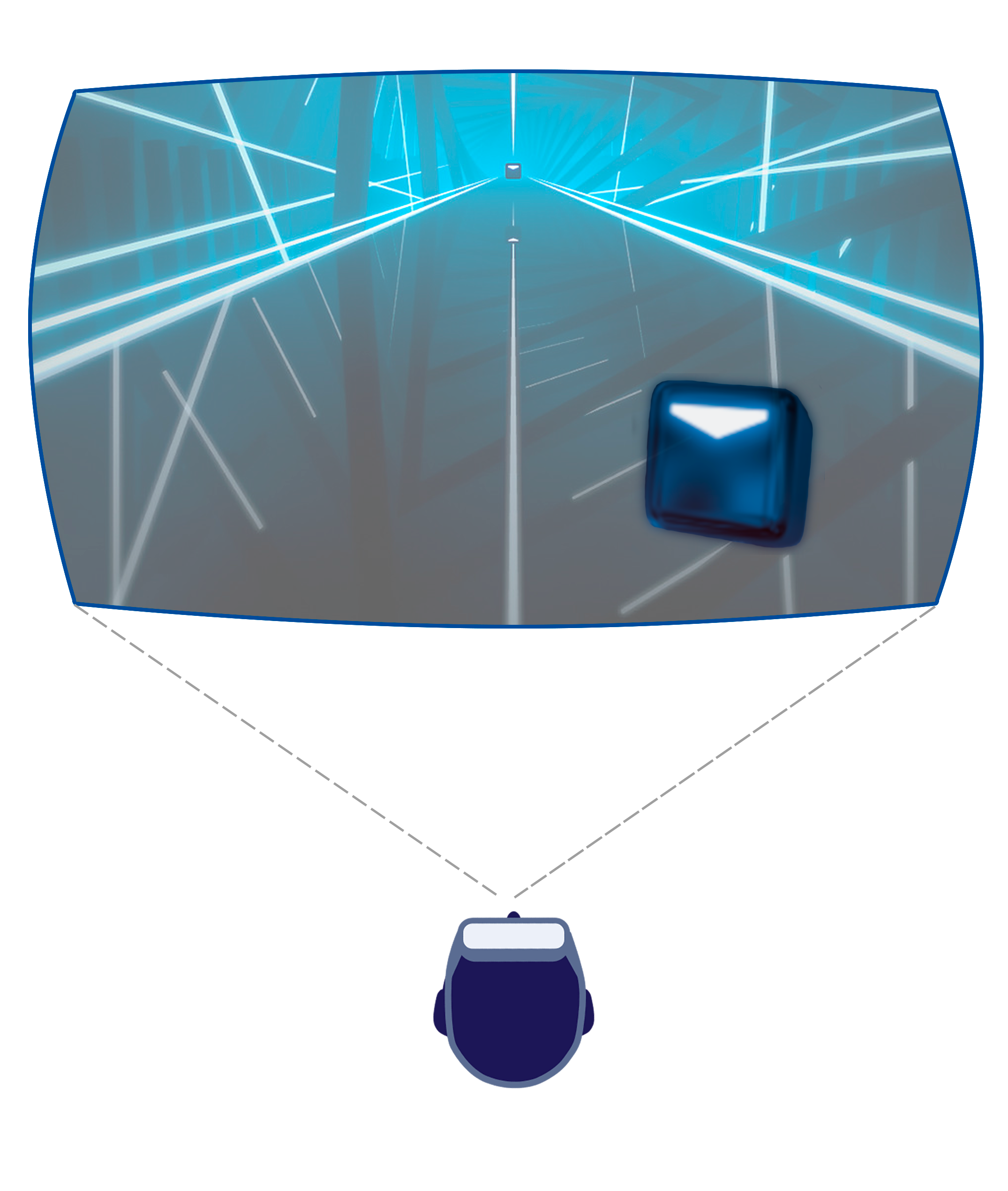 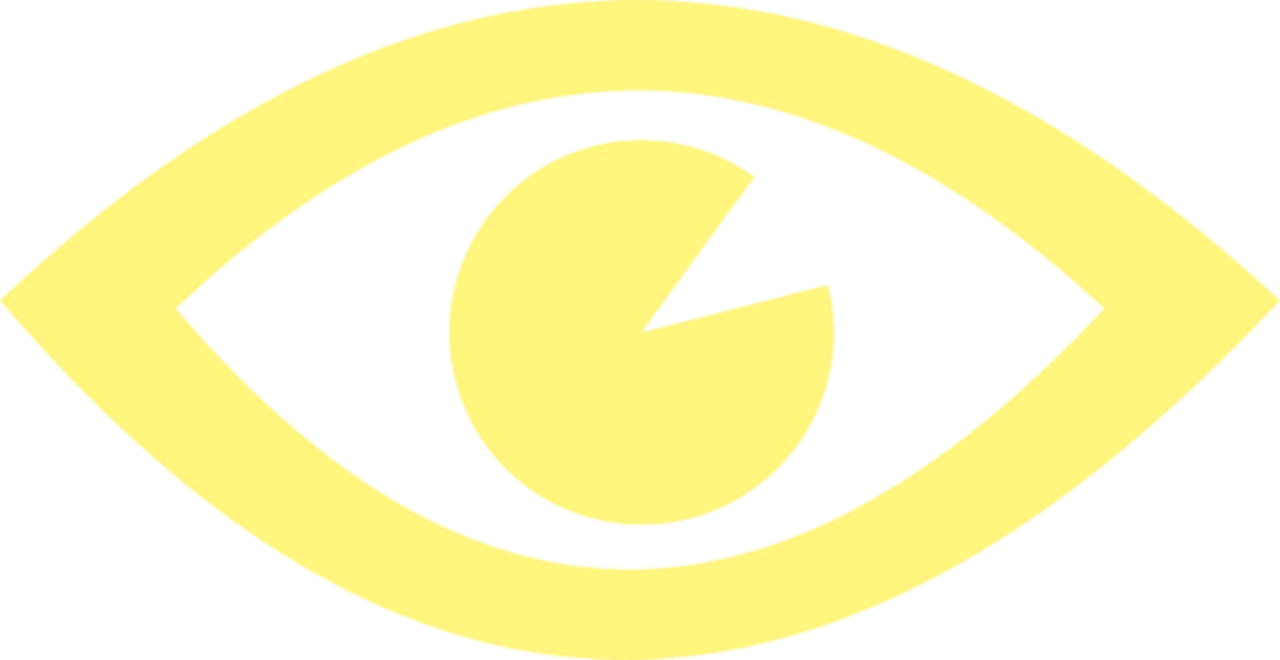 PROBLEM MOTIVATION
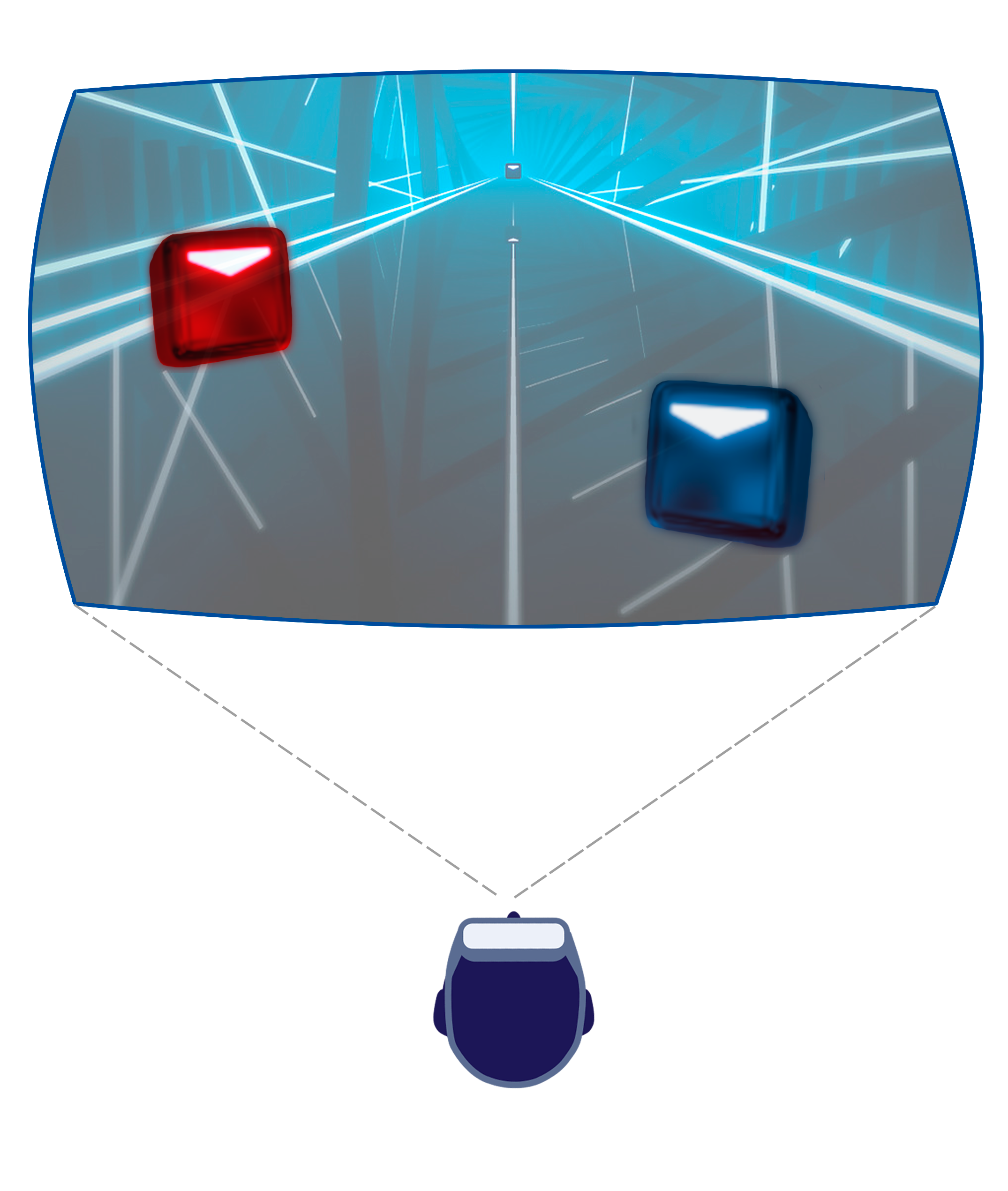 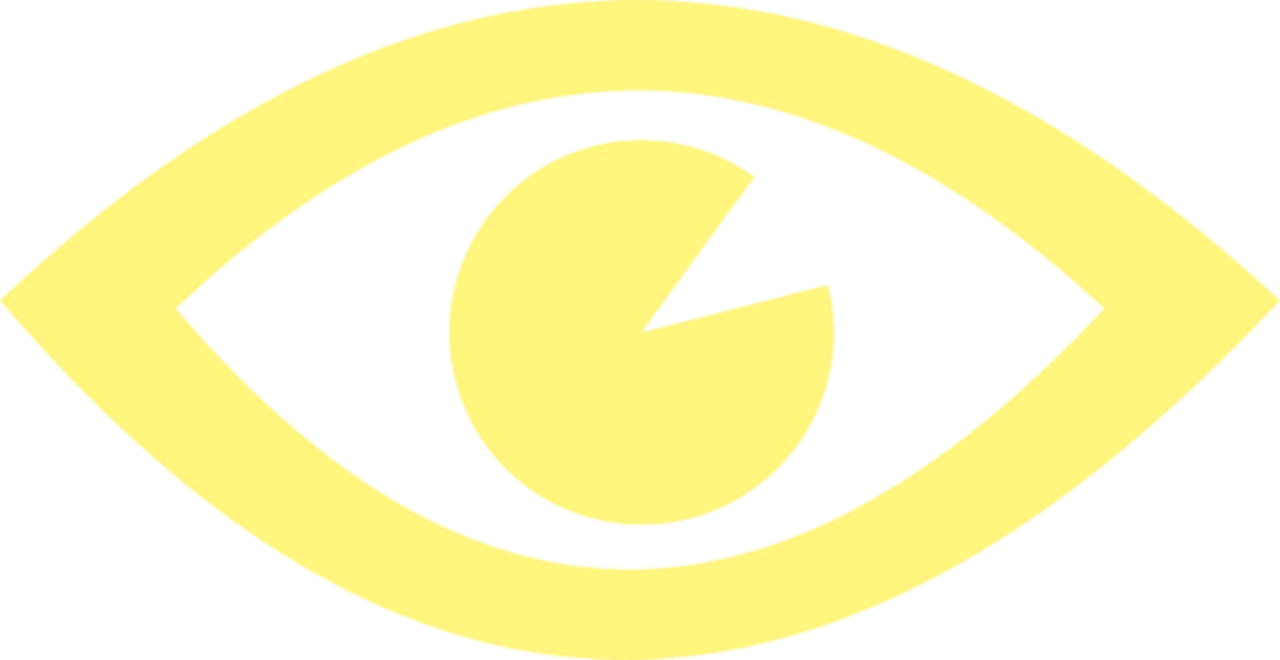 PROBLEM MOTIVATION
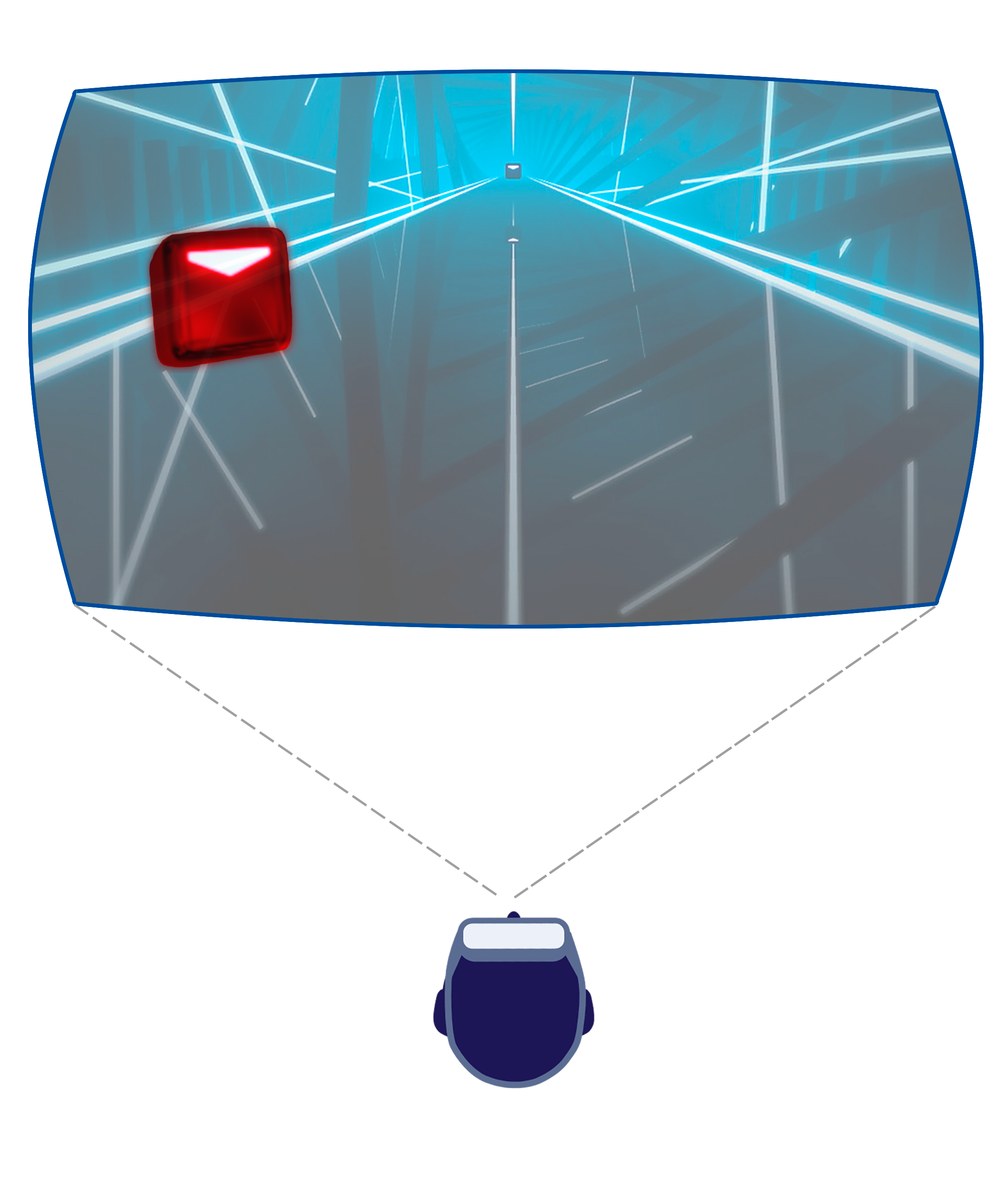 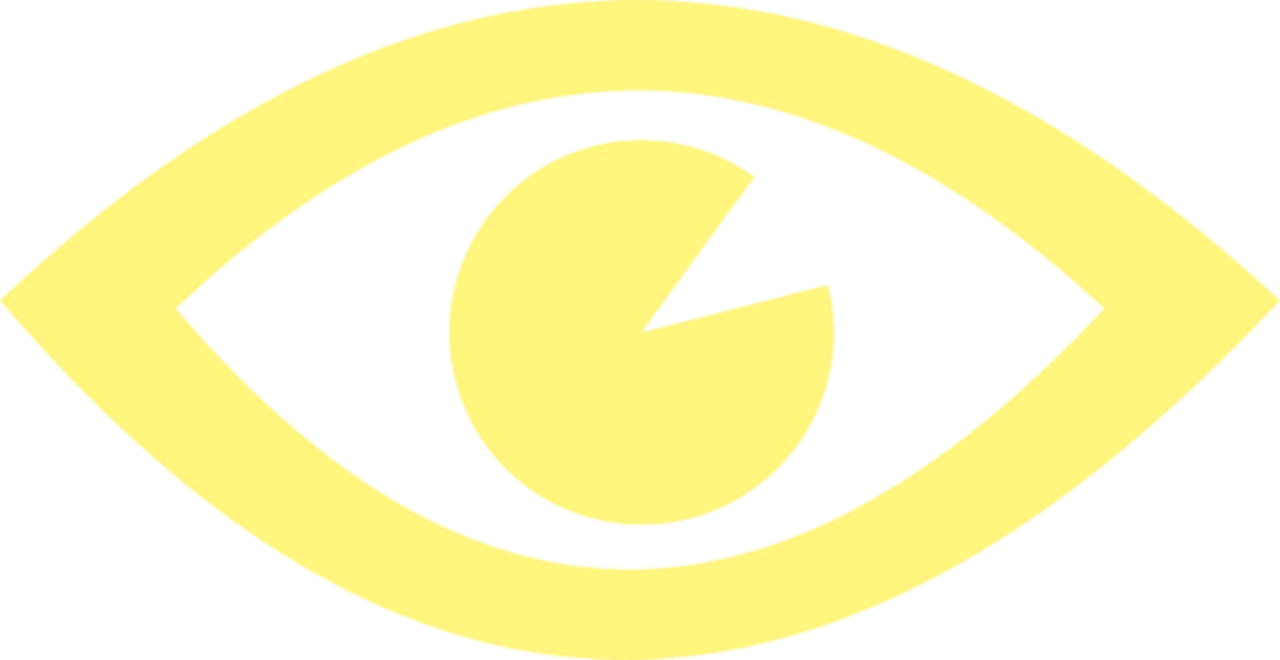 PROBLEM MOTIVATION
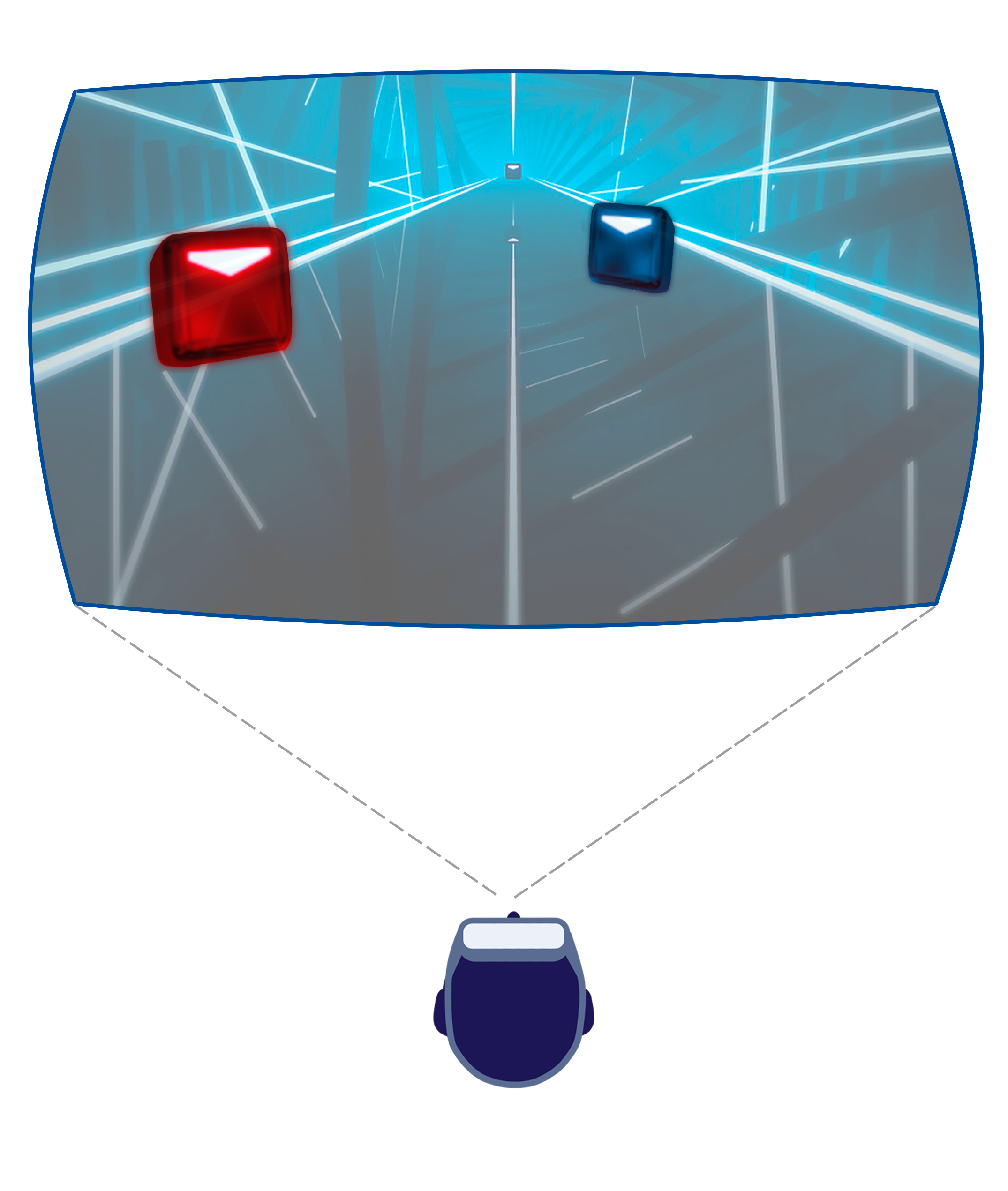 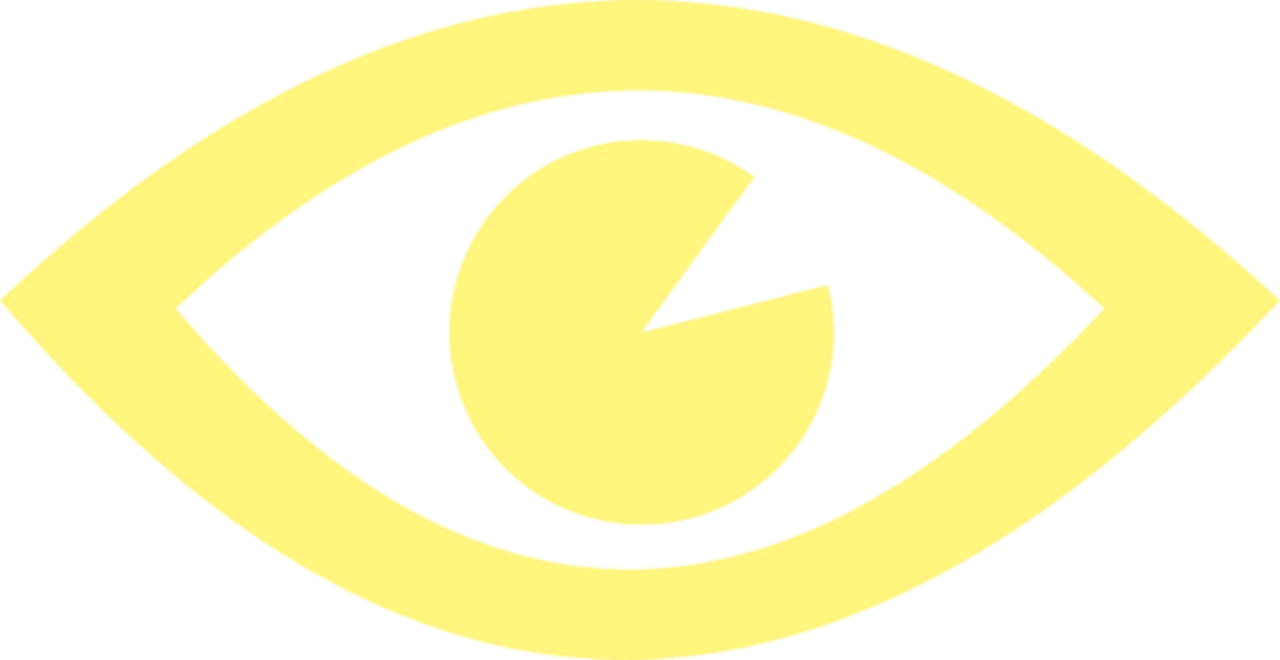 PROBLEM MOTIVATION
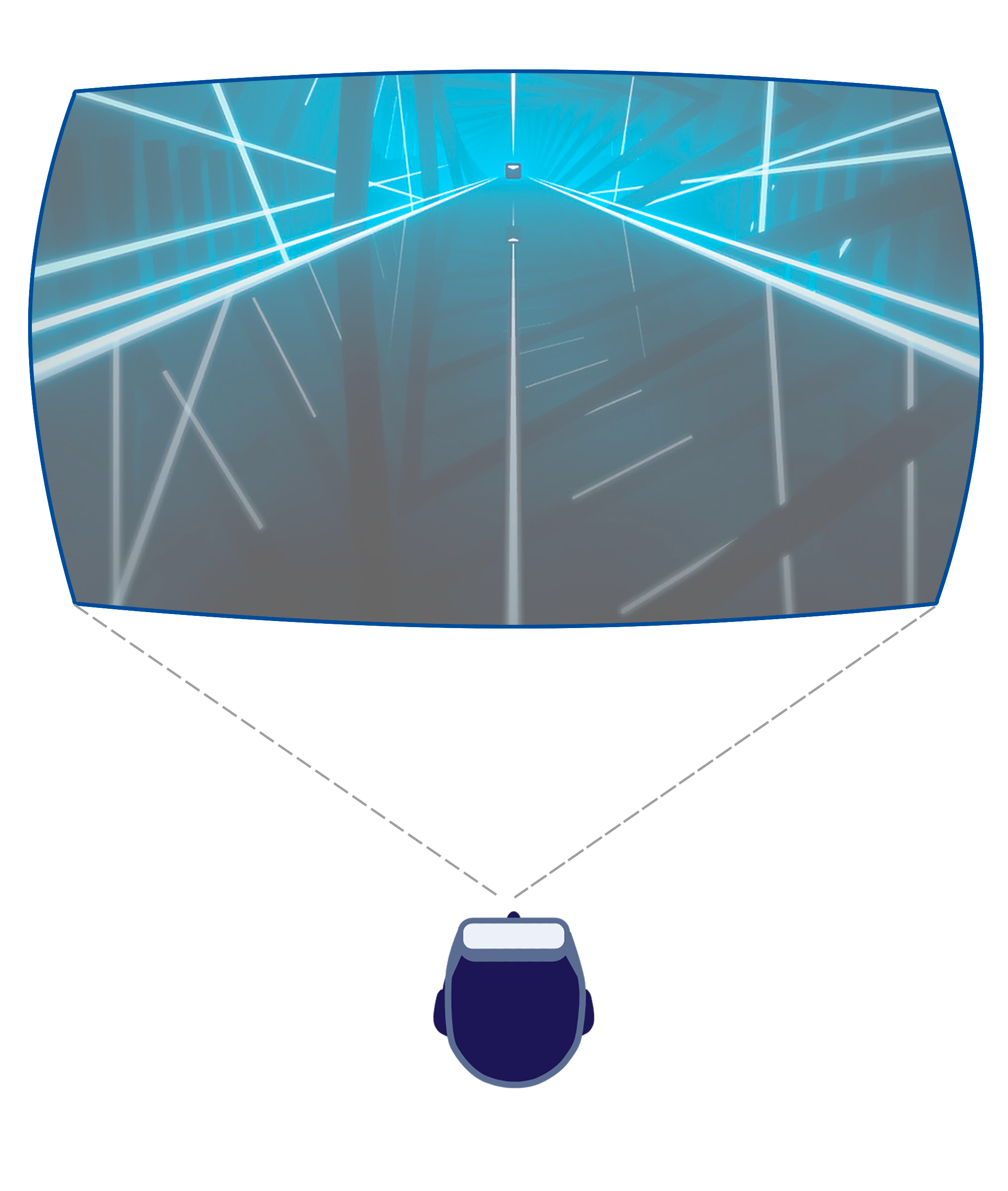 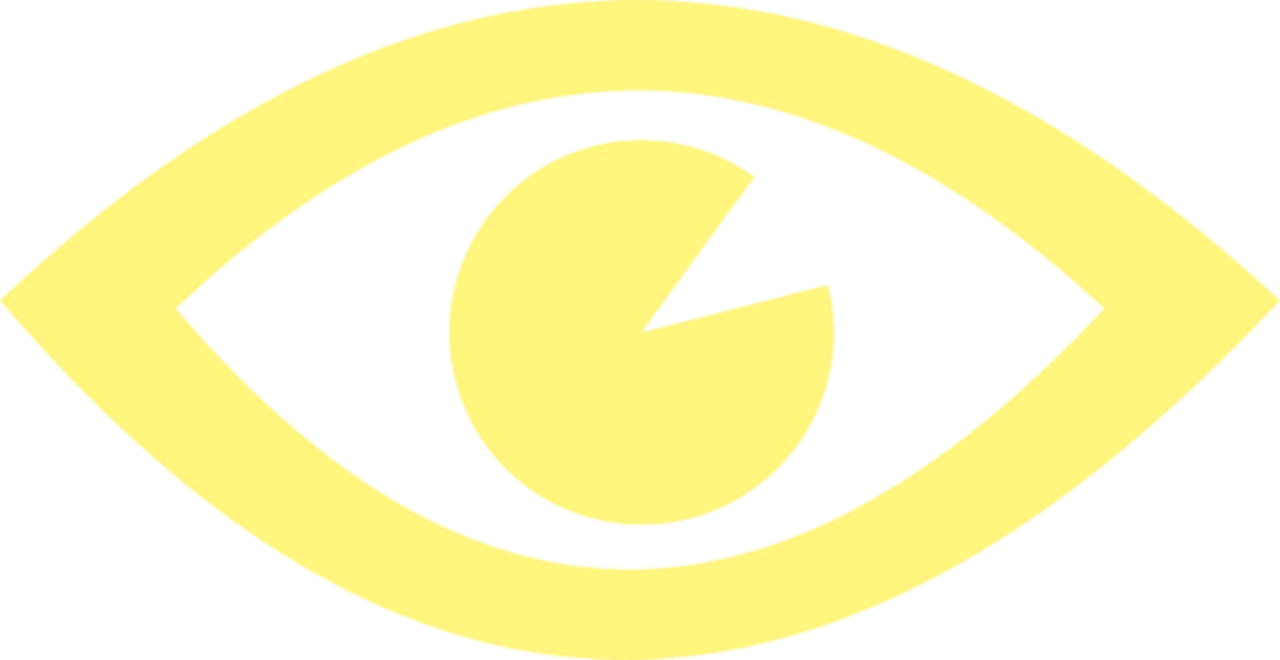 PROBLEM MOTIVATION
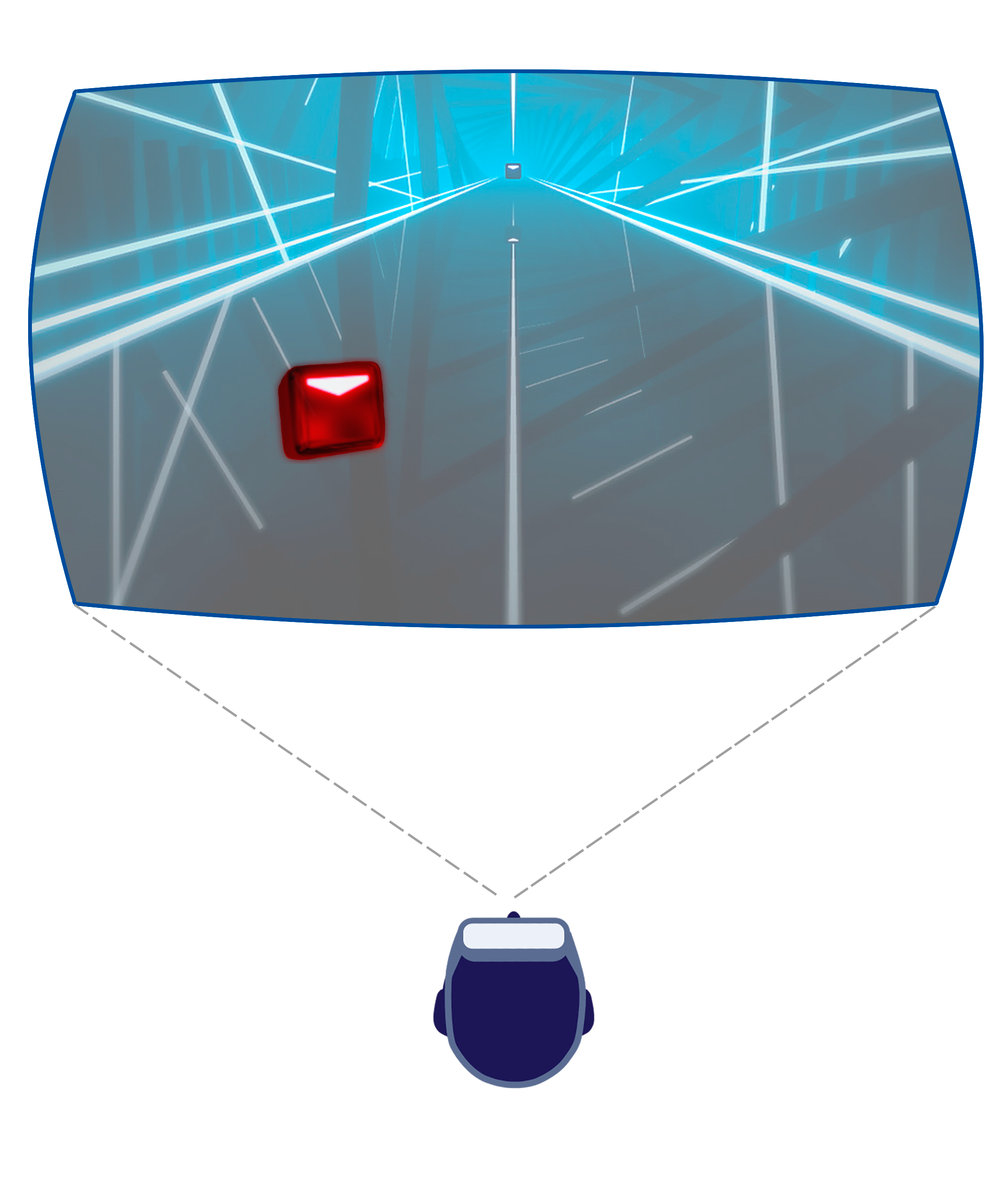 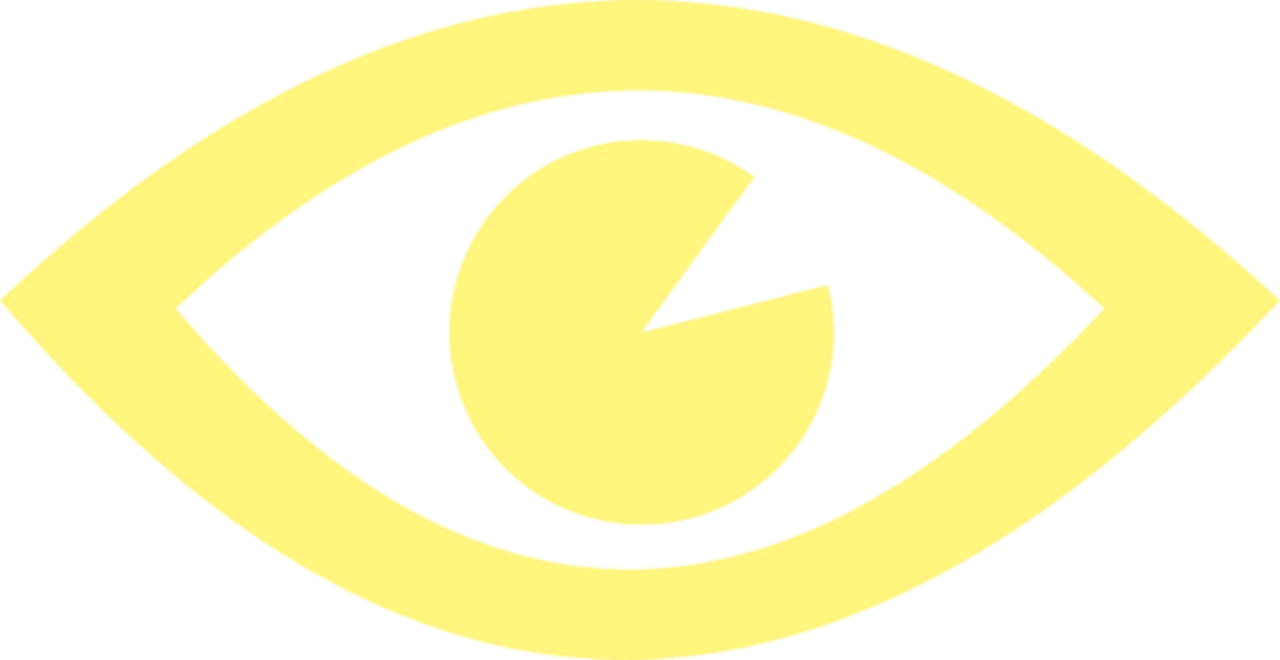 PROBLEM MOTIVATION
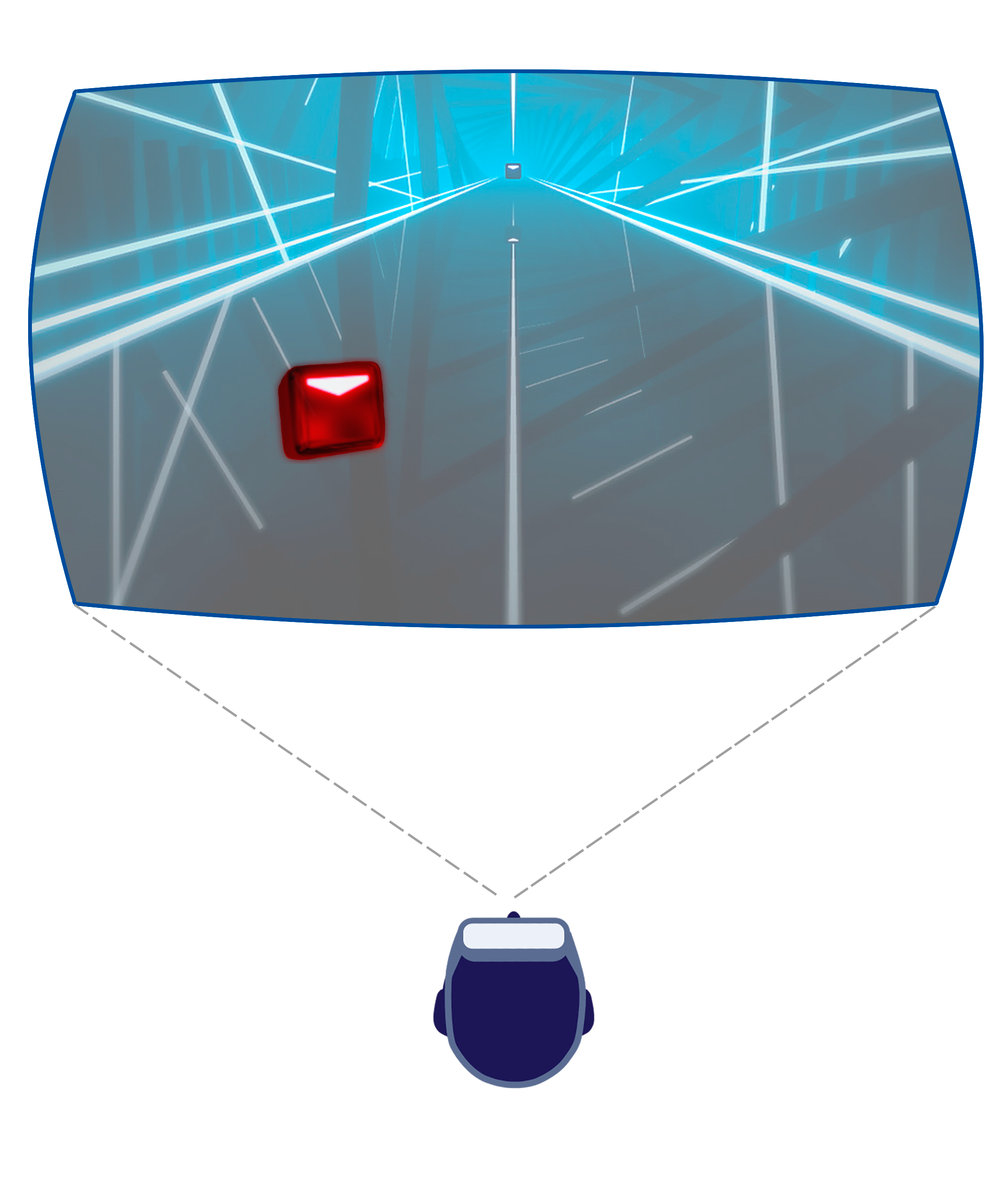 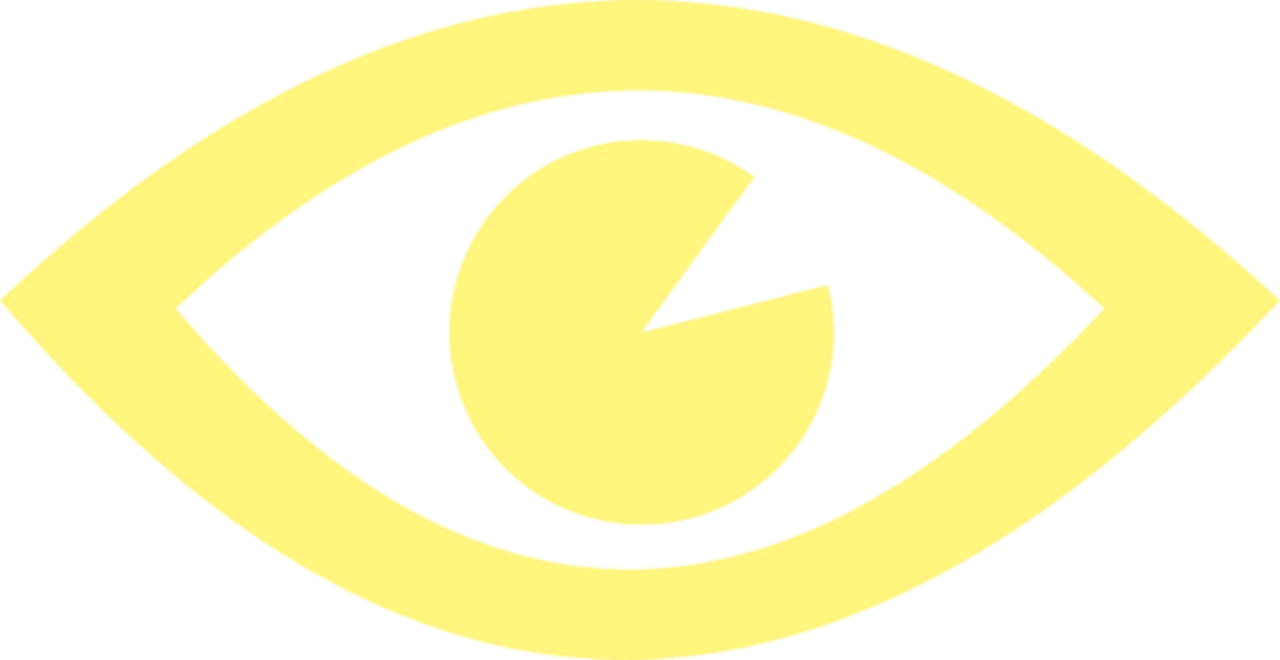 PROBLEM MOTIVATION
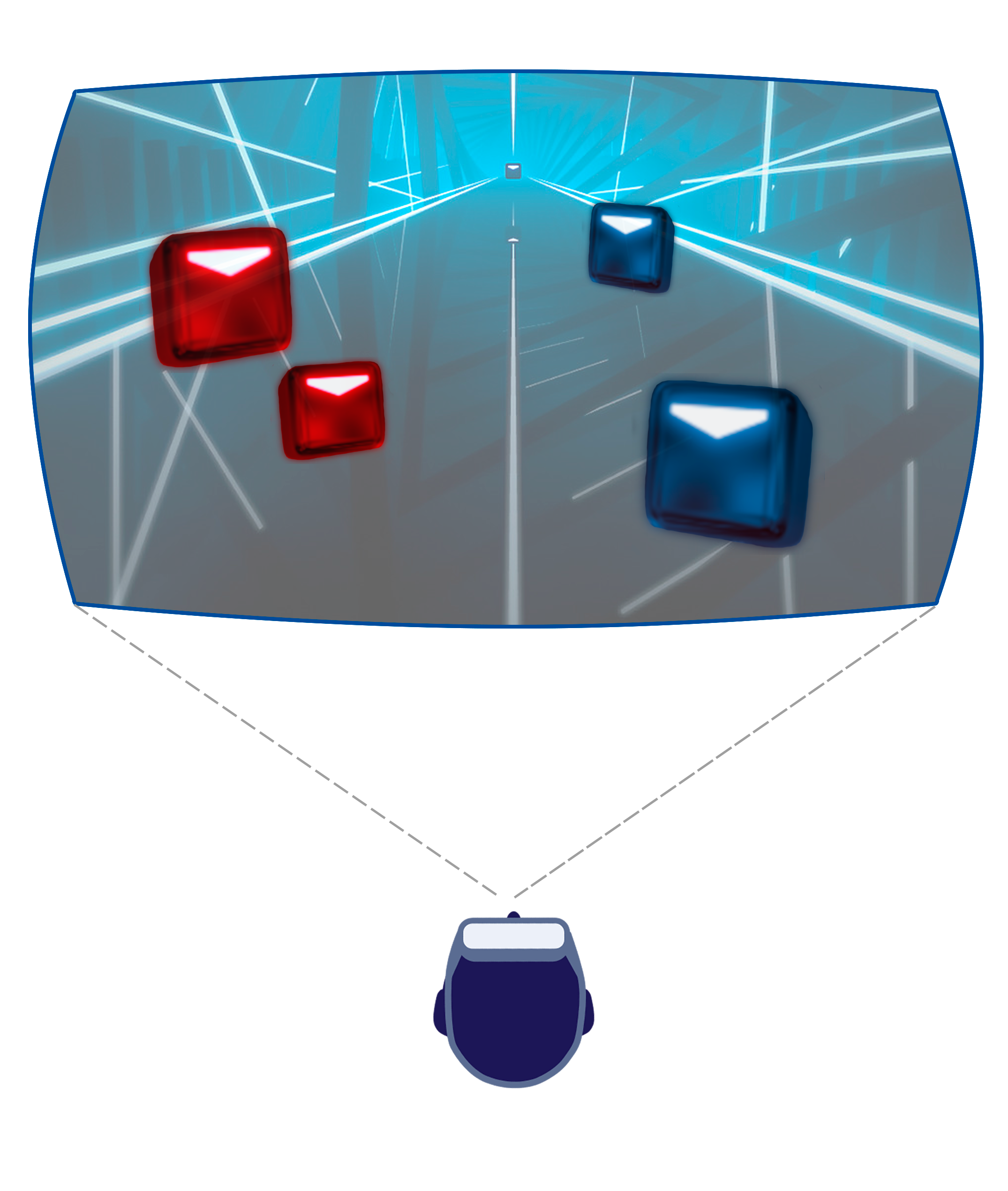 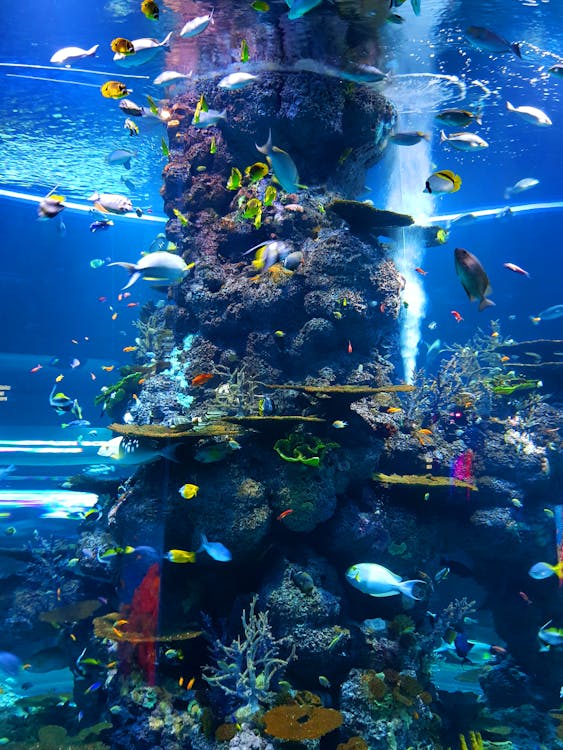 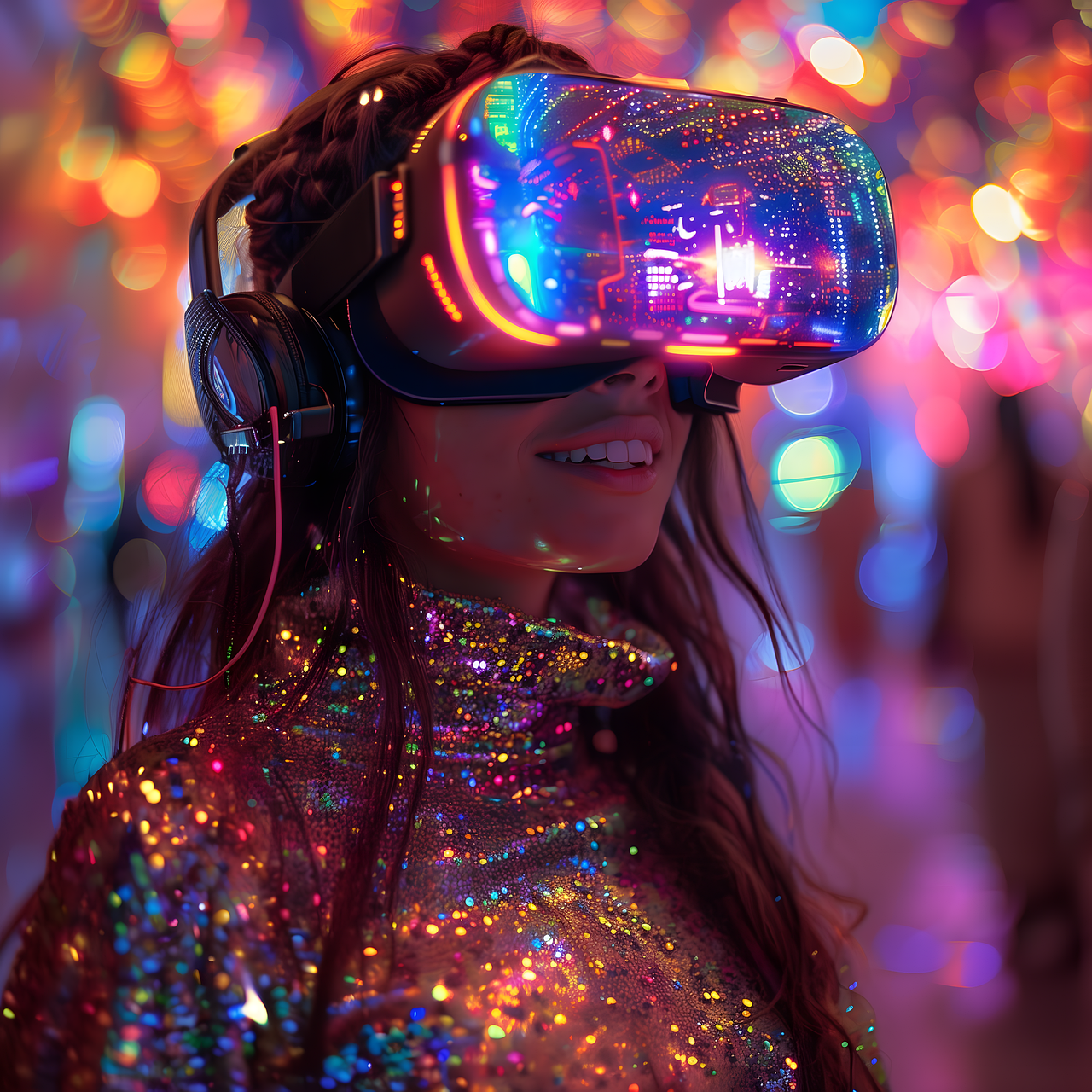 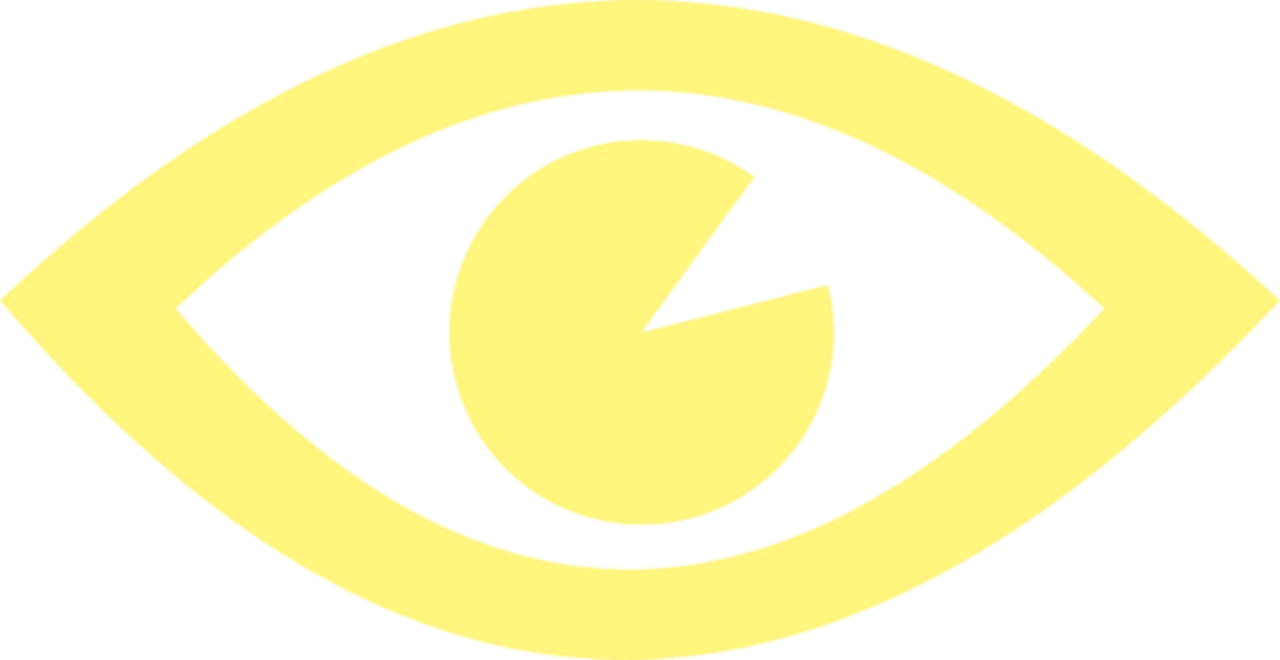 GOAL
Model visual response acceleration using auditory modality
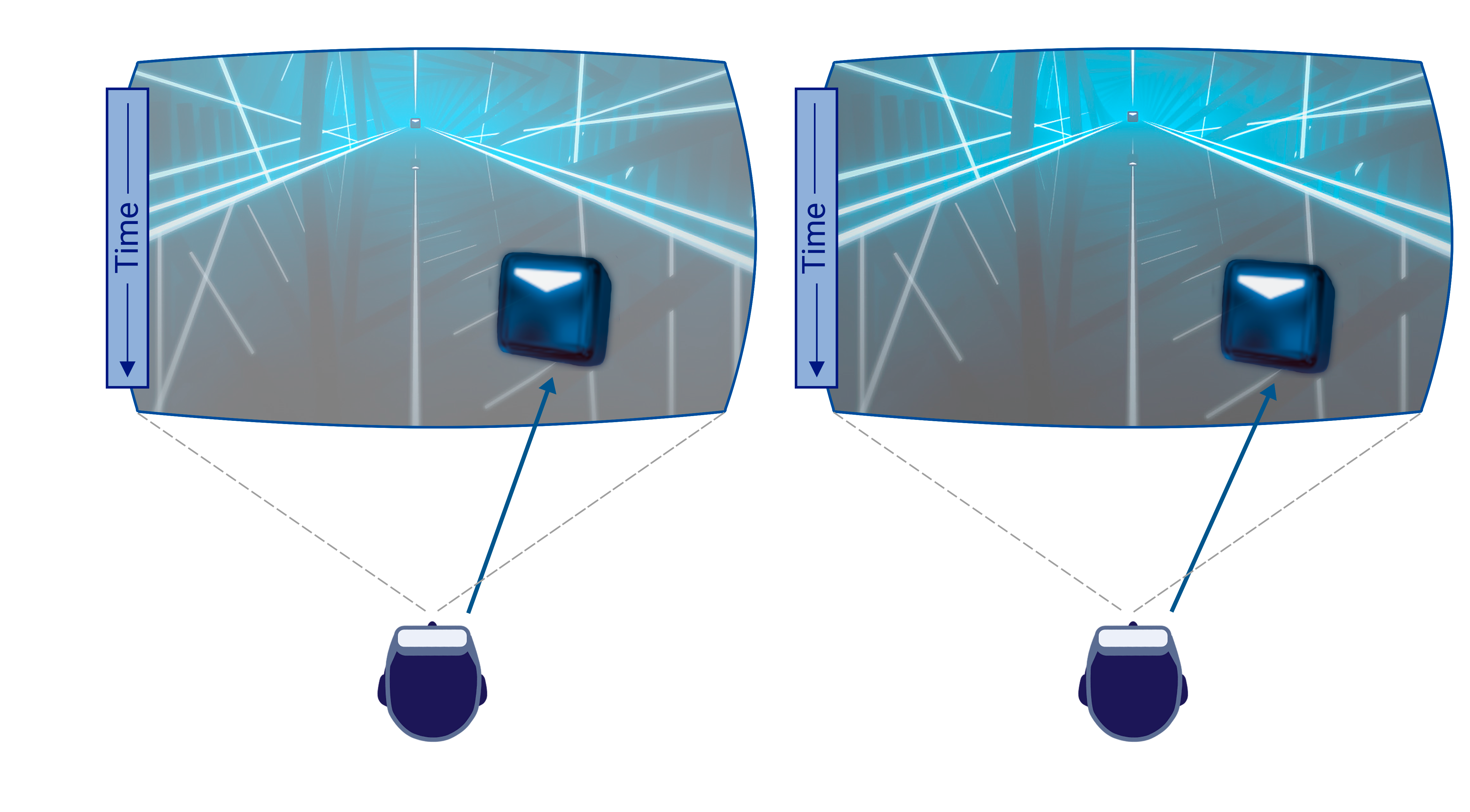 GOAL
Model visual response acceleration using auditory modality
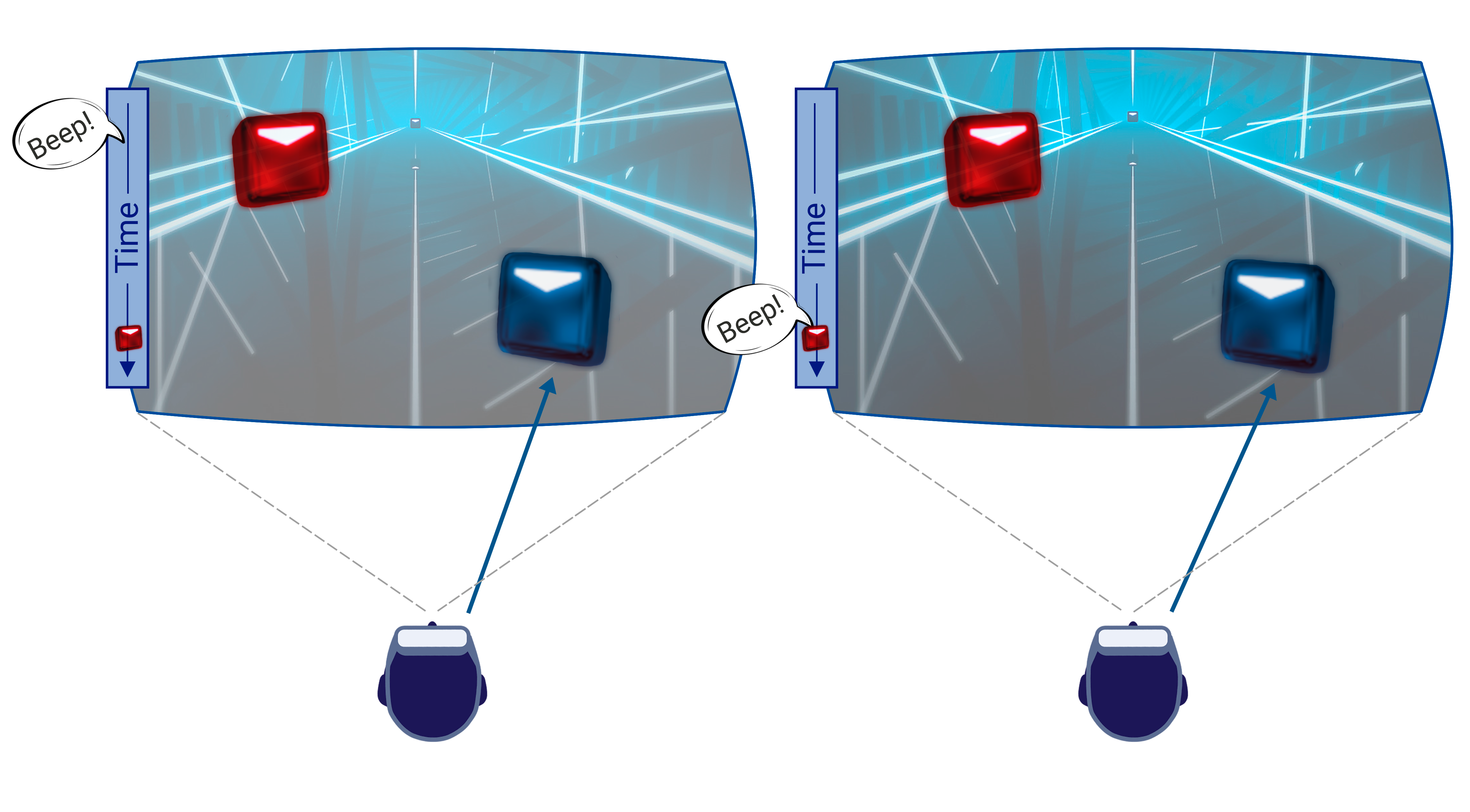 GOAL
Model visual response acceleration using auditory modality
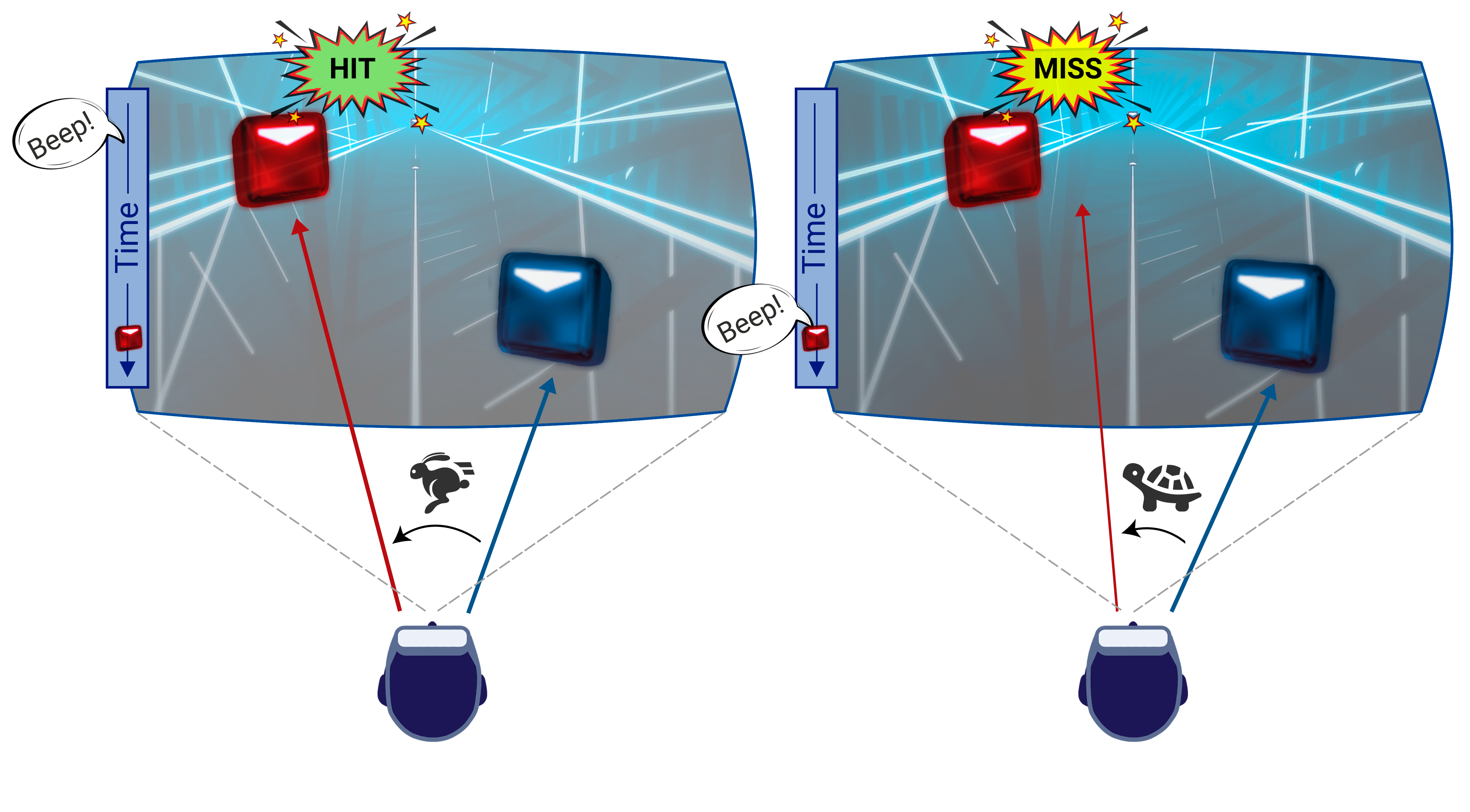 Visual saccades latency
Initial fixation
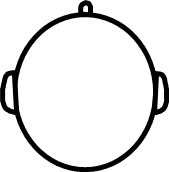 Visual saccades latency
Initial fixation
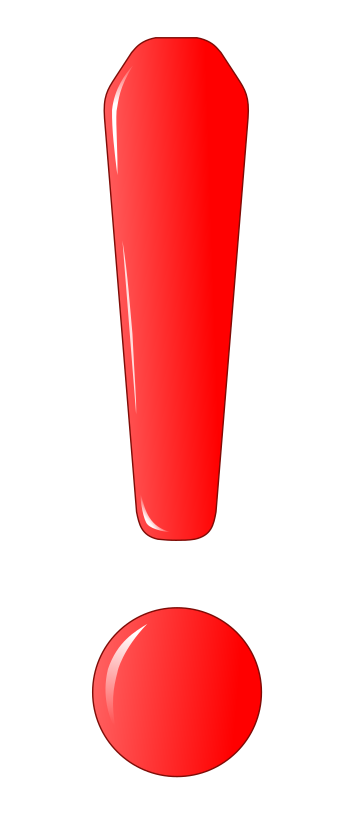 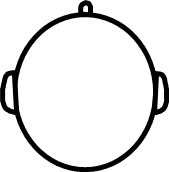 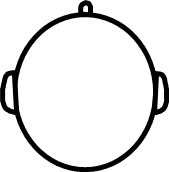 Visual saccades latency
Initial fixation
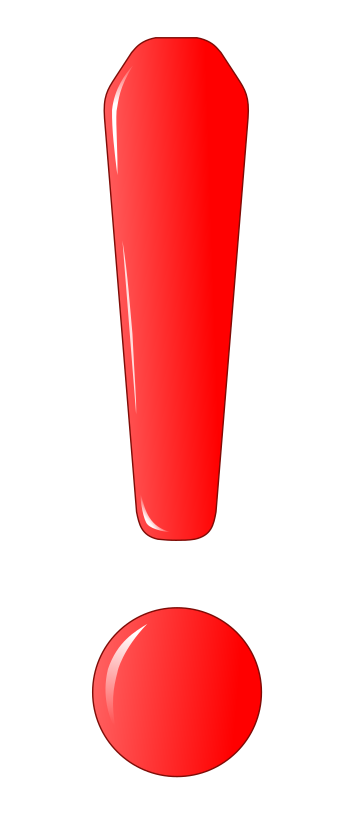 ω
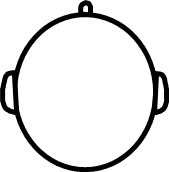 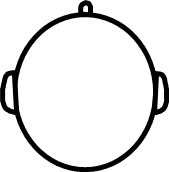 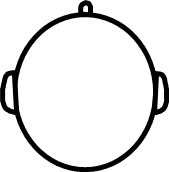 Visual saccades latency
Saccade performed
Initial fixation
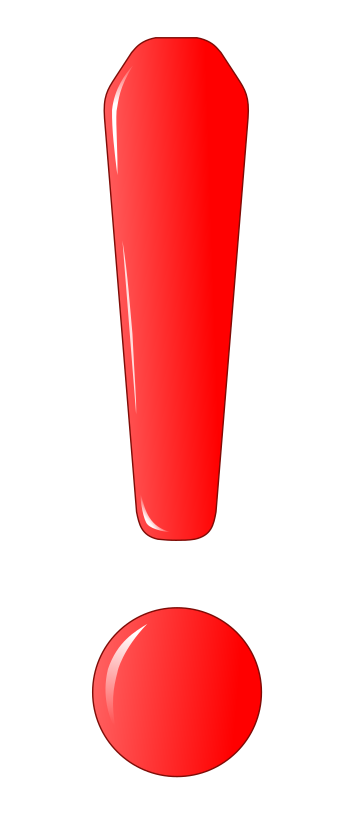 ω
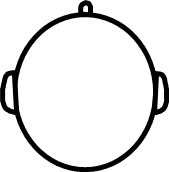 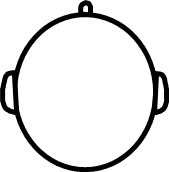 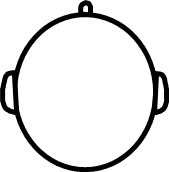 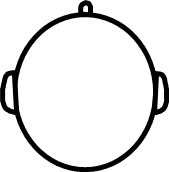 Visual saccades latency
Saccade performed
Initial fixation
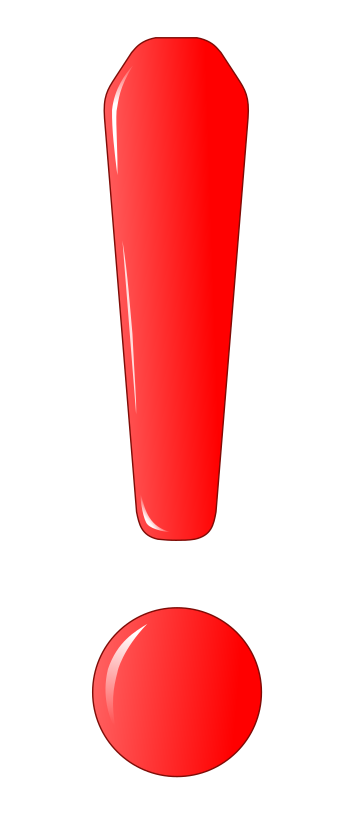 ω
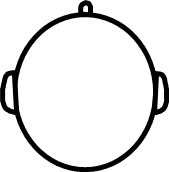 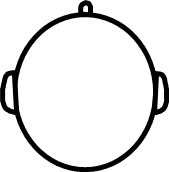 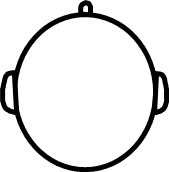 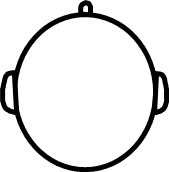 Saccade latency
MAIN USER STUDY
SCENE and AUDIOVISUAL STIMULI
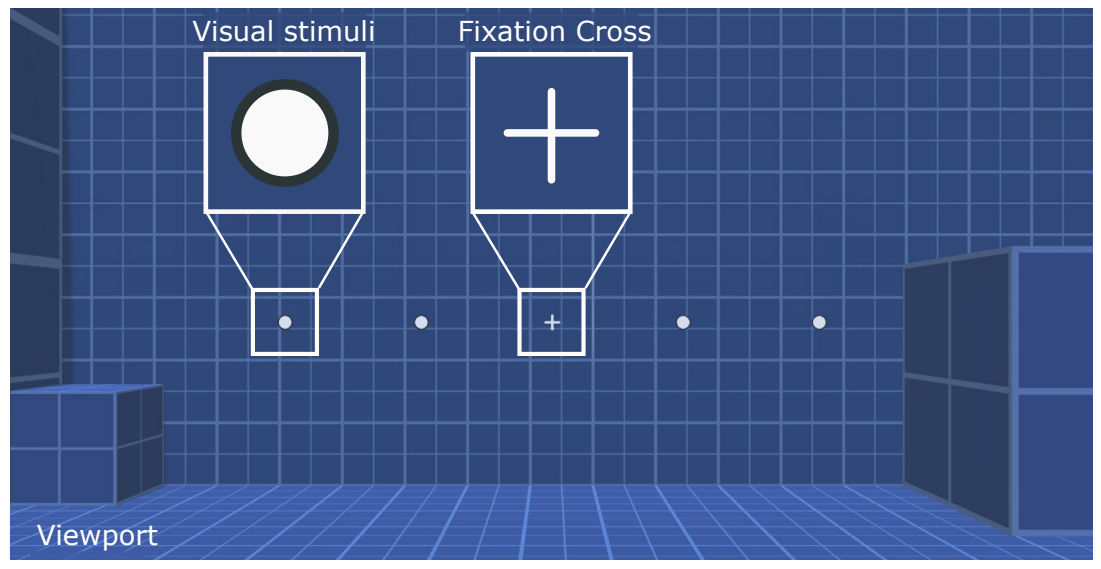 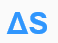 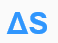 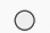 Visual Target  Simple Shapes
	Auditory Cue  Pure Frequency Beep
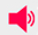 spatiotemporal setup
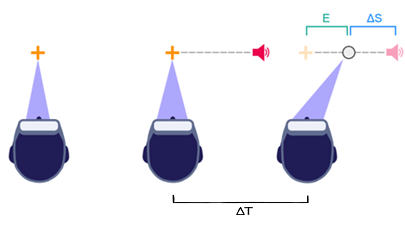 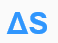 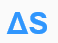 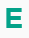 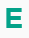 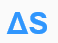 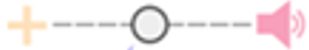 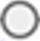 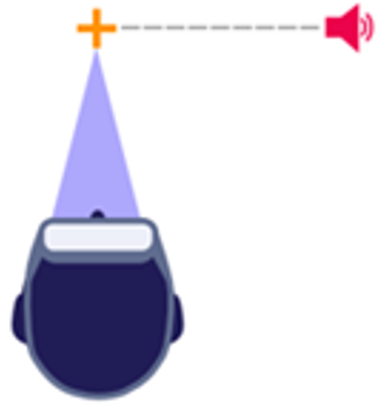 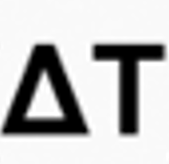 t
spatiotemporal setup
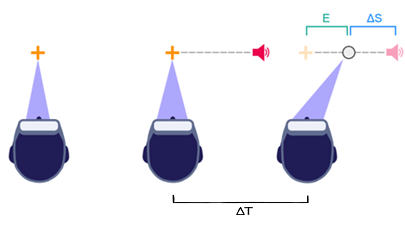 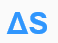 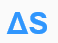 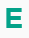 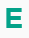 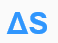 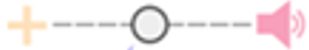 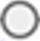 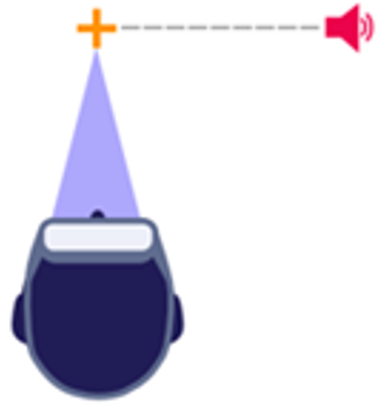 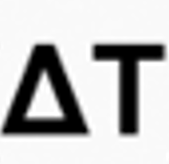 t
MAIN EXPERIMENT VARIABLES
TEMPORAL SHIFT (ΔT)
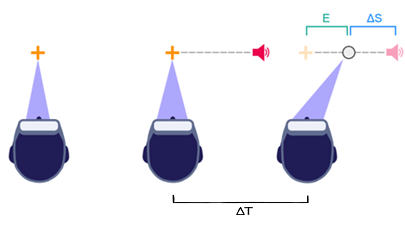 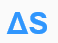 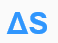 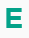 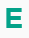 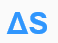 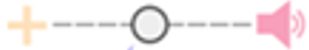 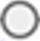 ΔT
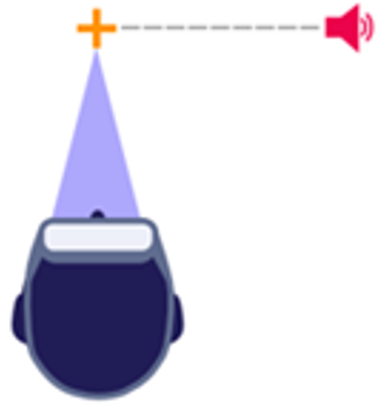 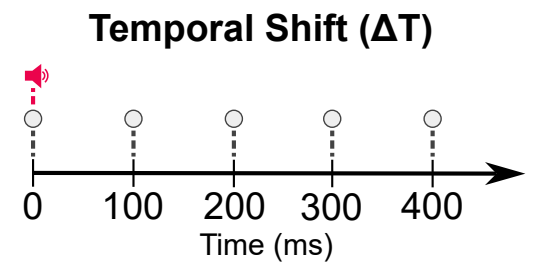 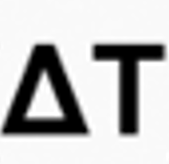 t
MAIN EXPERIMENT VARIABLES
TEMPORAL SHIFT (ΔT)
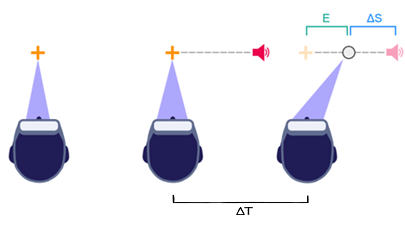 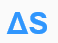 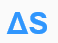 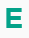 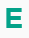 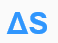 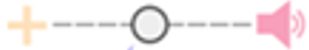 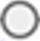 ΔT
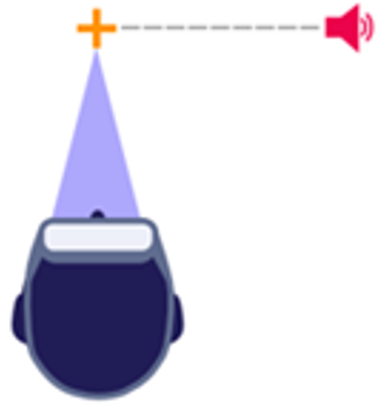 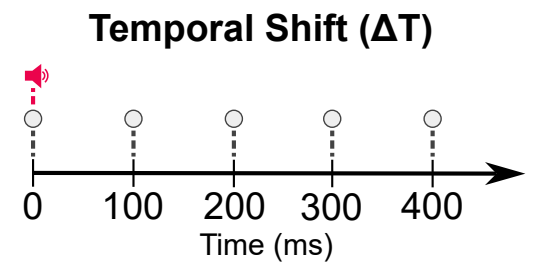 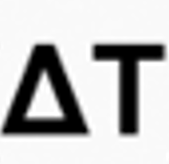 t
Temporal simultaneity threshold
MAIN EXPERIMENT VARIABLES
ECCENTRICITY (e)
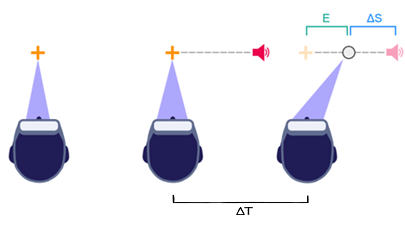 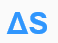 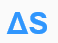 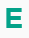 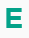 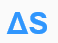 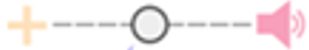 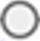 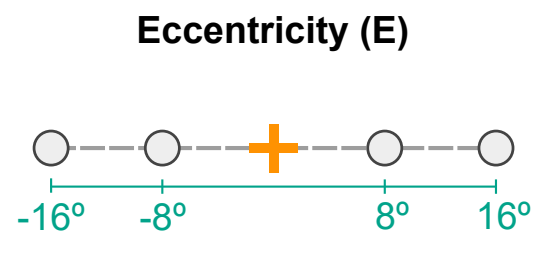 e
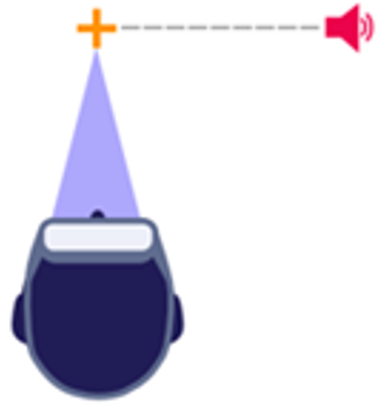 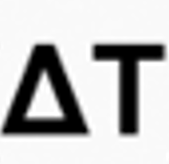 t
MAIN EXPERIMENT VARIABLES
ECCENTRICITY (e)
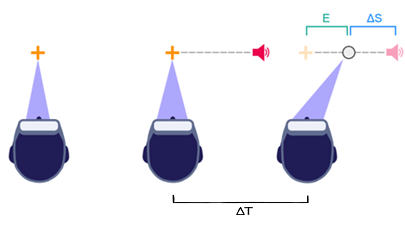 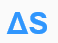 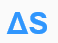 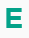 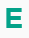 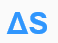 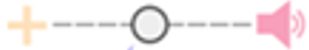 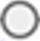 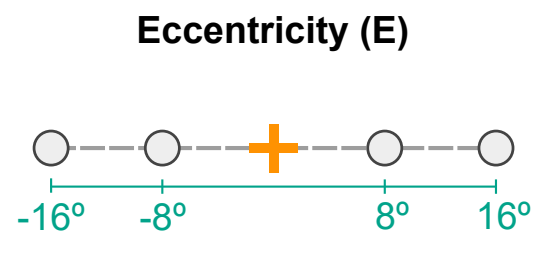 e
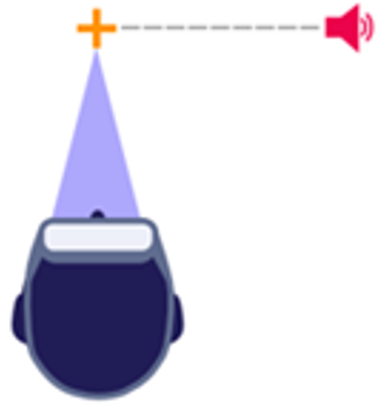 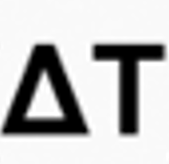 t
Most saccades inside 15° range
MAIN EXPERIMENT VARIABLES
Spatial shift (ΔS)
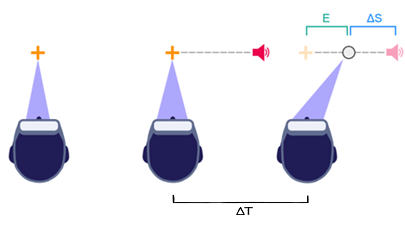 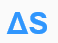 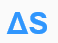 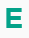 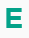 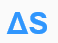 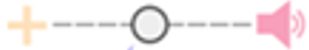 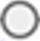 ΔS
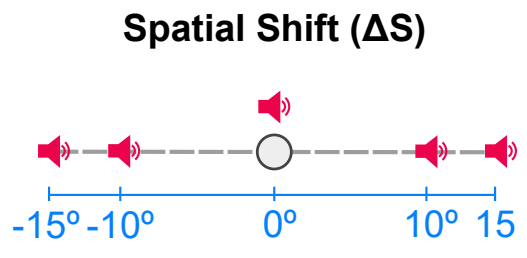 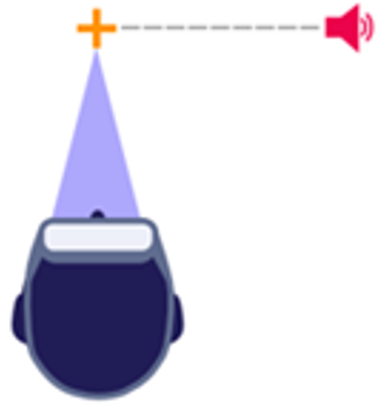 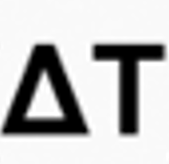 t
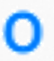 MAIN EXPERIMENT VARIABLES
Spatial shift (ΔS)
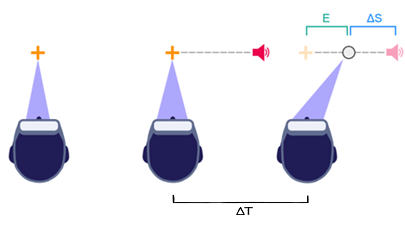 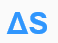 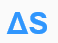 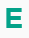 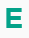 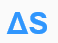 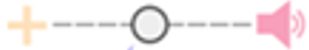 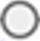 ΔS
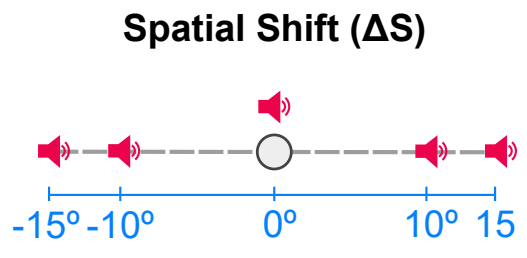 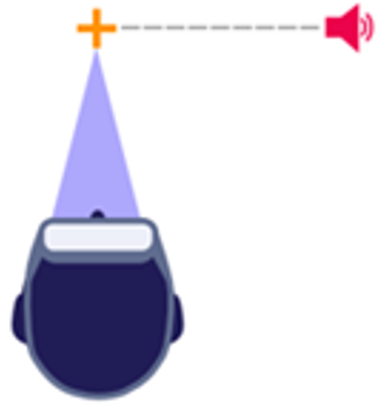 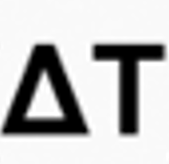 t
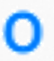 Fusion Windows ±15°
MAIN EXPERIMENT VARIABLES
TEMPORAL SHIFT (ΔT)
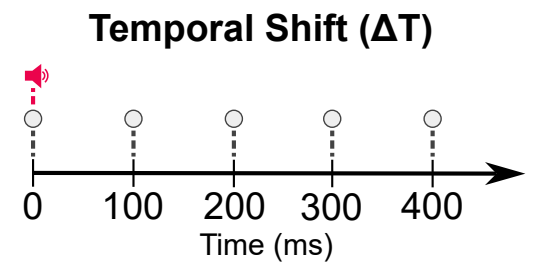 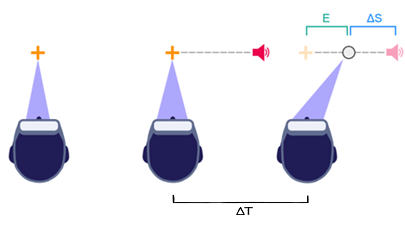 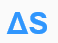 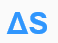 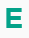 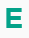 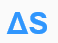 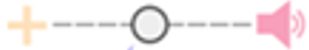 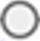 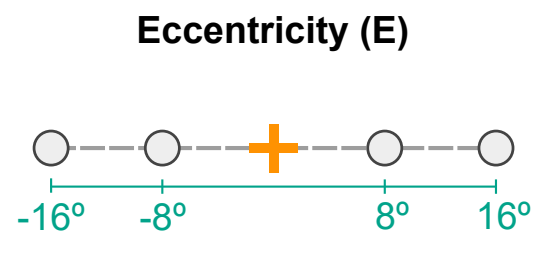 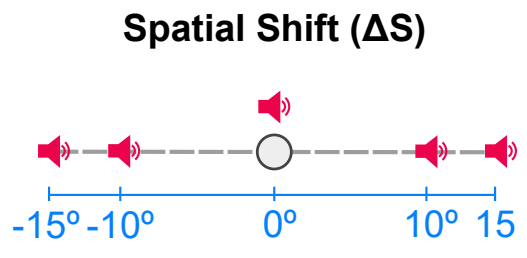 ECCENTRICITY (e)
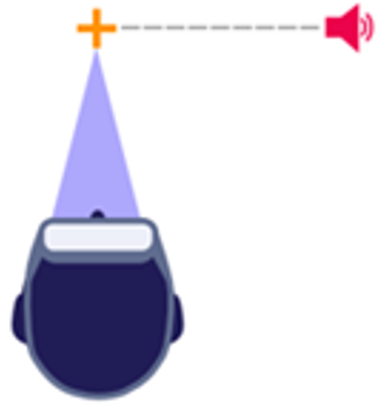 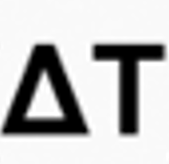 t
Spatial shift (ΔS)
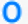 RESULTS
MAIN EXPERIMENT RESULTS
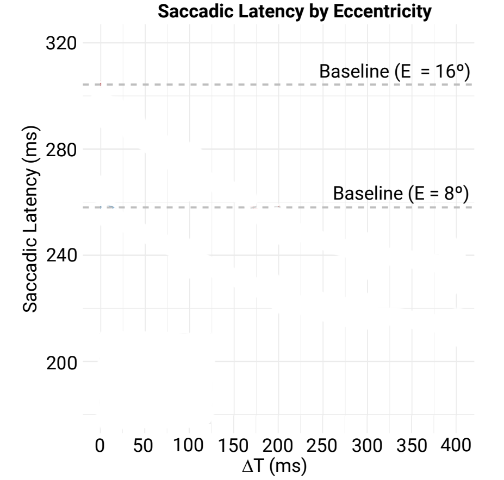 Visual target only
MAIN EXPERIMENT RESULTS
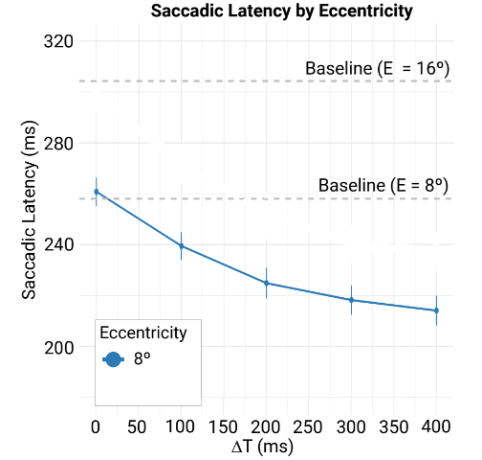 MAIN EXPERIMENT RESULTS
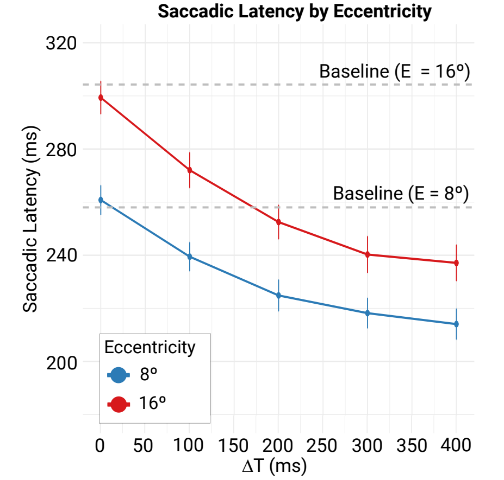 MAIN EXPERIMENT RESULTS
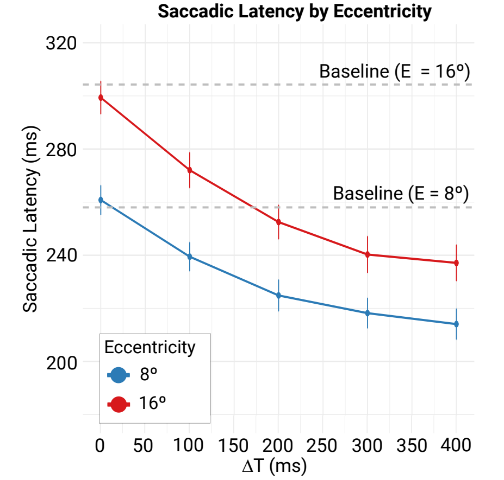 Temporal simultaneity threshold
MAIN EXPERIMENT RESULTS
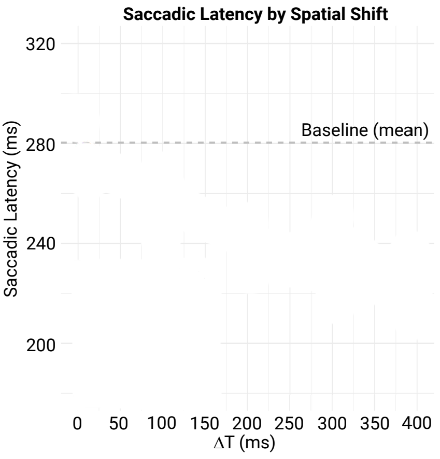 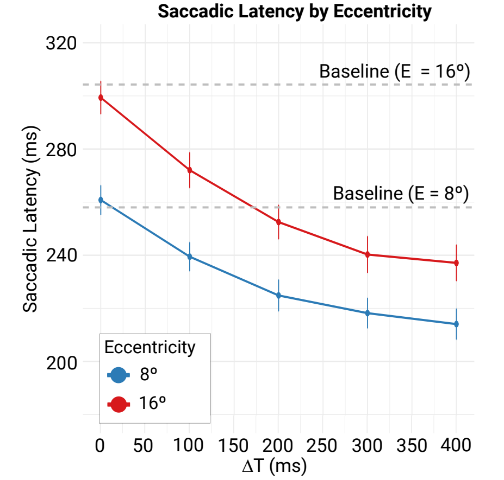 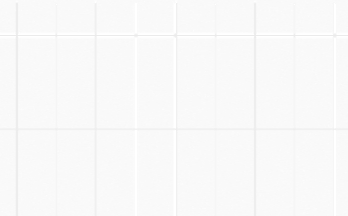 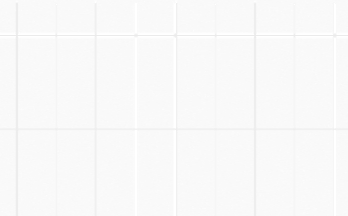 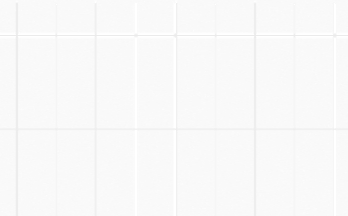 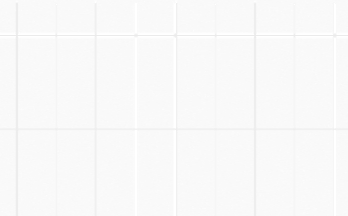 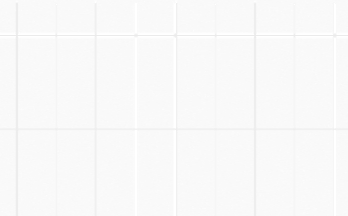 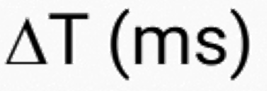 MAIN EXPERIMENT RESULTS
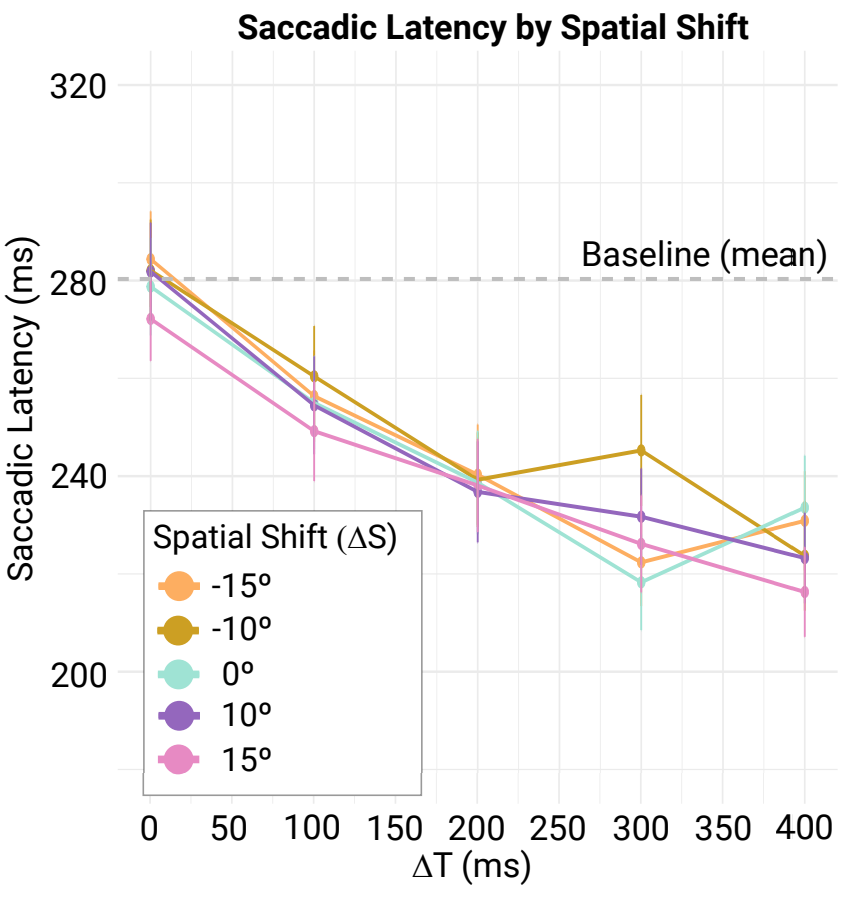 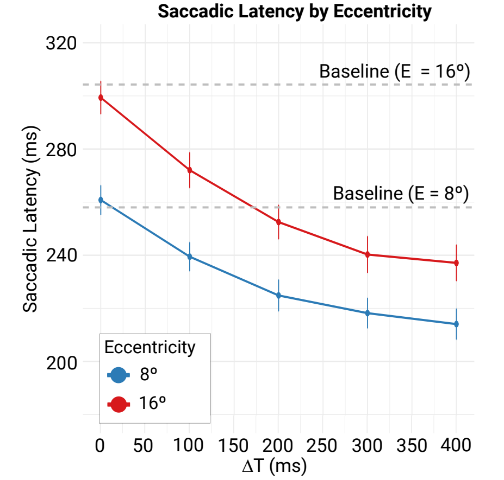 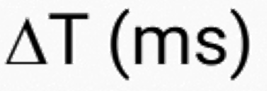 SACCADe LATENCY MODEL
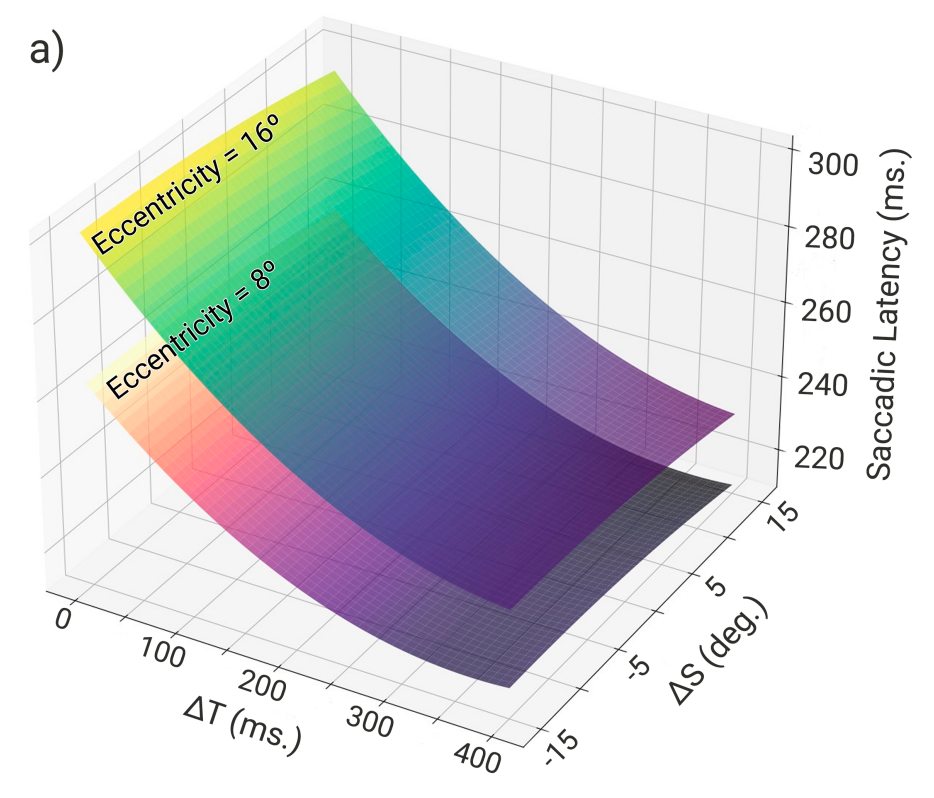 SACCADE LATENCY MODEL
Conclusions

Latency decreases with temporal shift
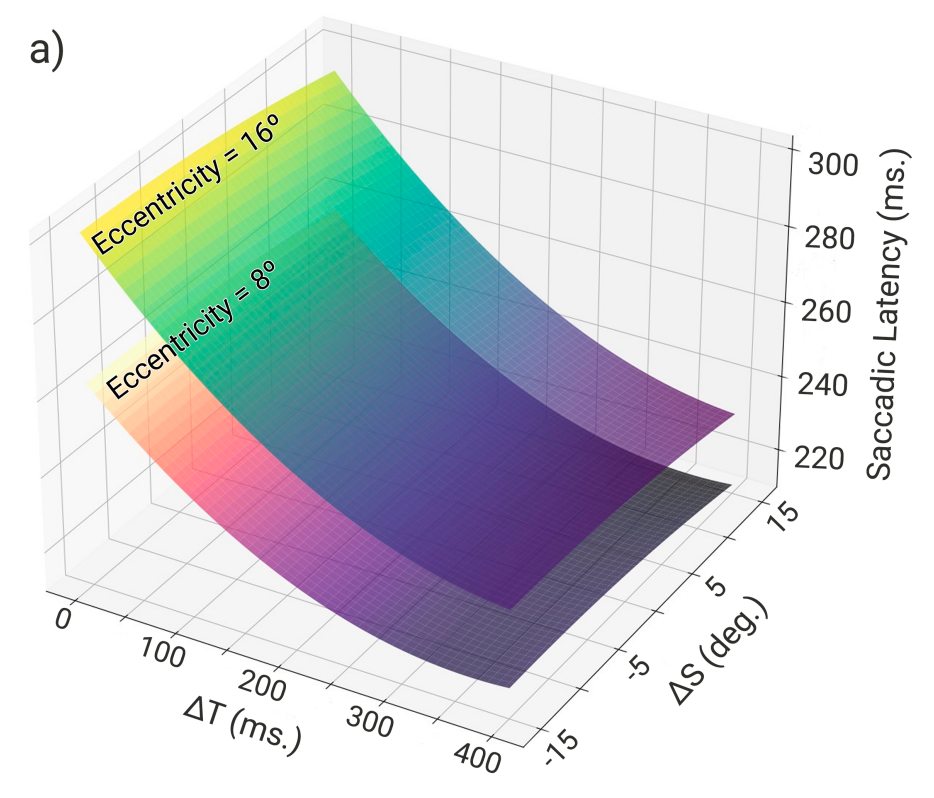 SACCADE LATENCY MODEL
Conclusions

Latency decreases with temporal shift
Spatial mismatch does not limit the effect
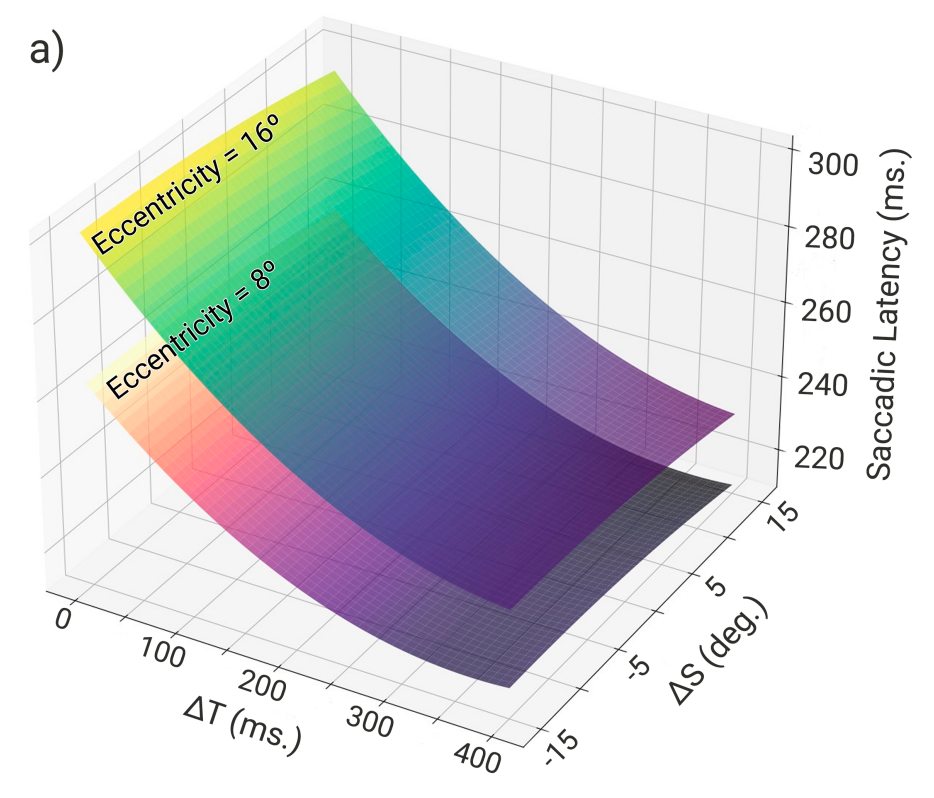 SACCADE LATENCY MODEL
Conclusions

Latency decreases with temporal shift
Spatial mismatch does not limit the effect
Uniform effect for different eccentricities
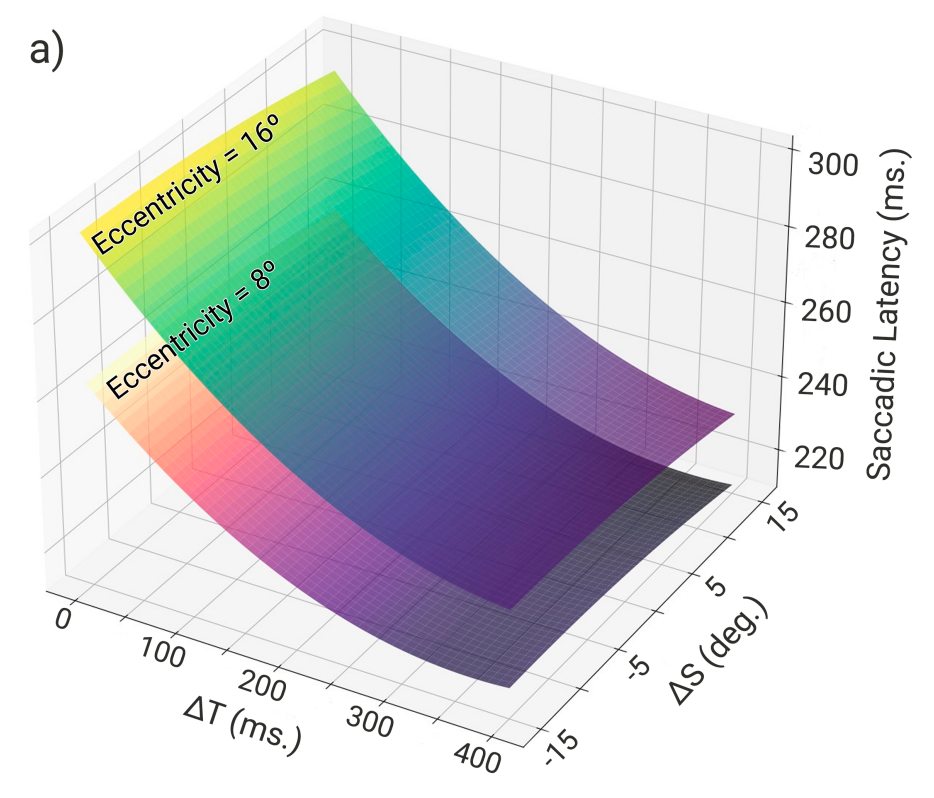 SACCADE LATENCY MODEL
Conclusions

Latency decreases with temporal shift
Spatial mismatch does not limit the effect
Uniform effect for different eccentricities
Landing errors below ET resolution
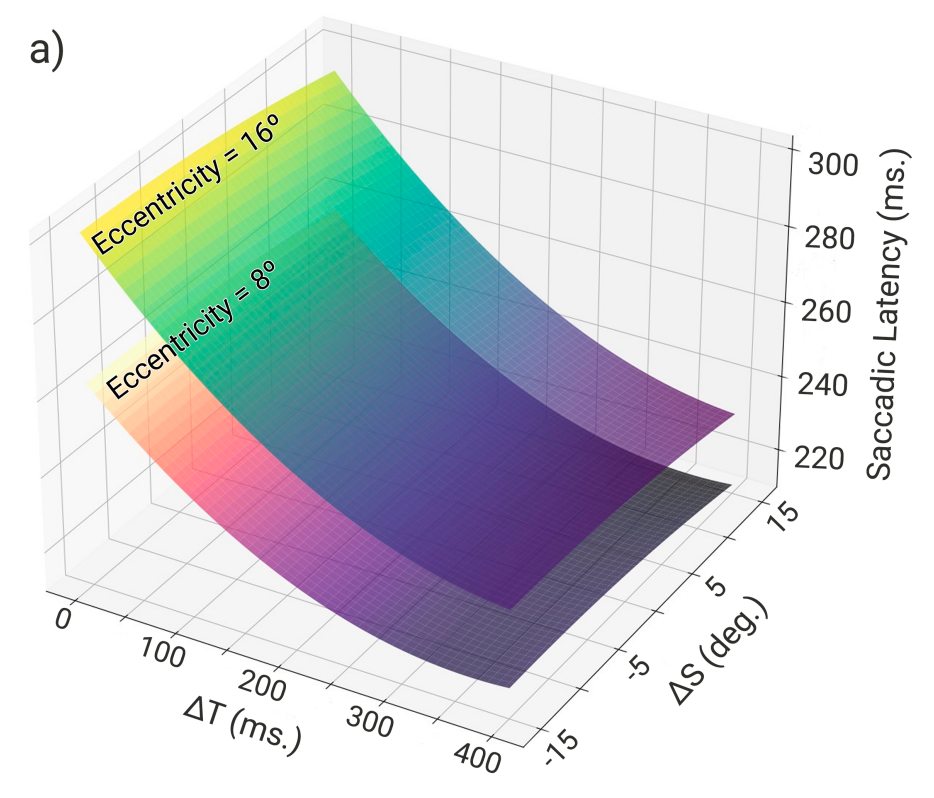 VALIDATION
INTERACTIVE gaming Application
Farm scenario
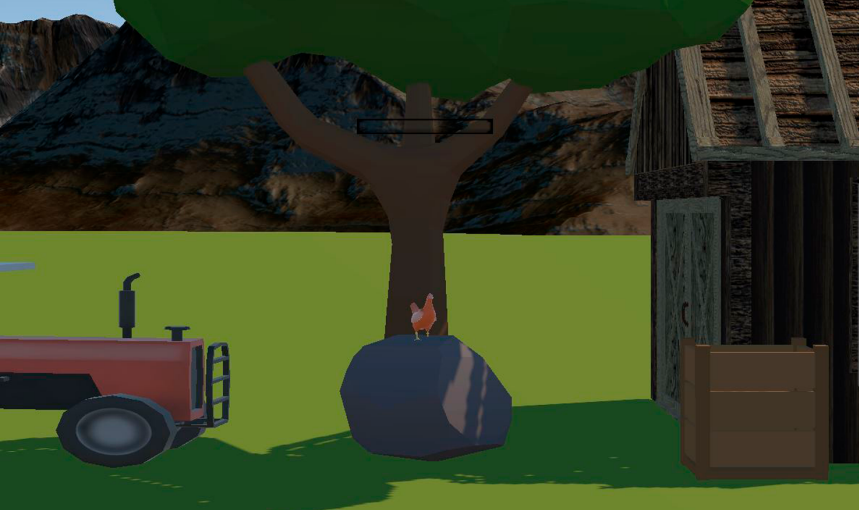 Fixation Point  Rooster
	Visual Target  Cat
	Auditory Cue  Cat’s meow
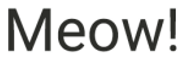 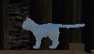 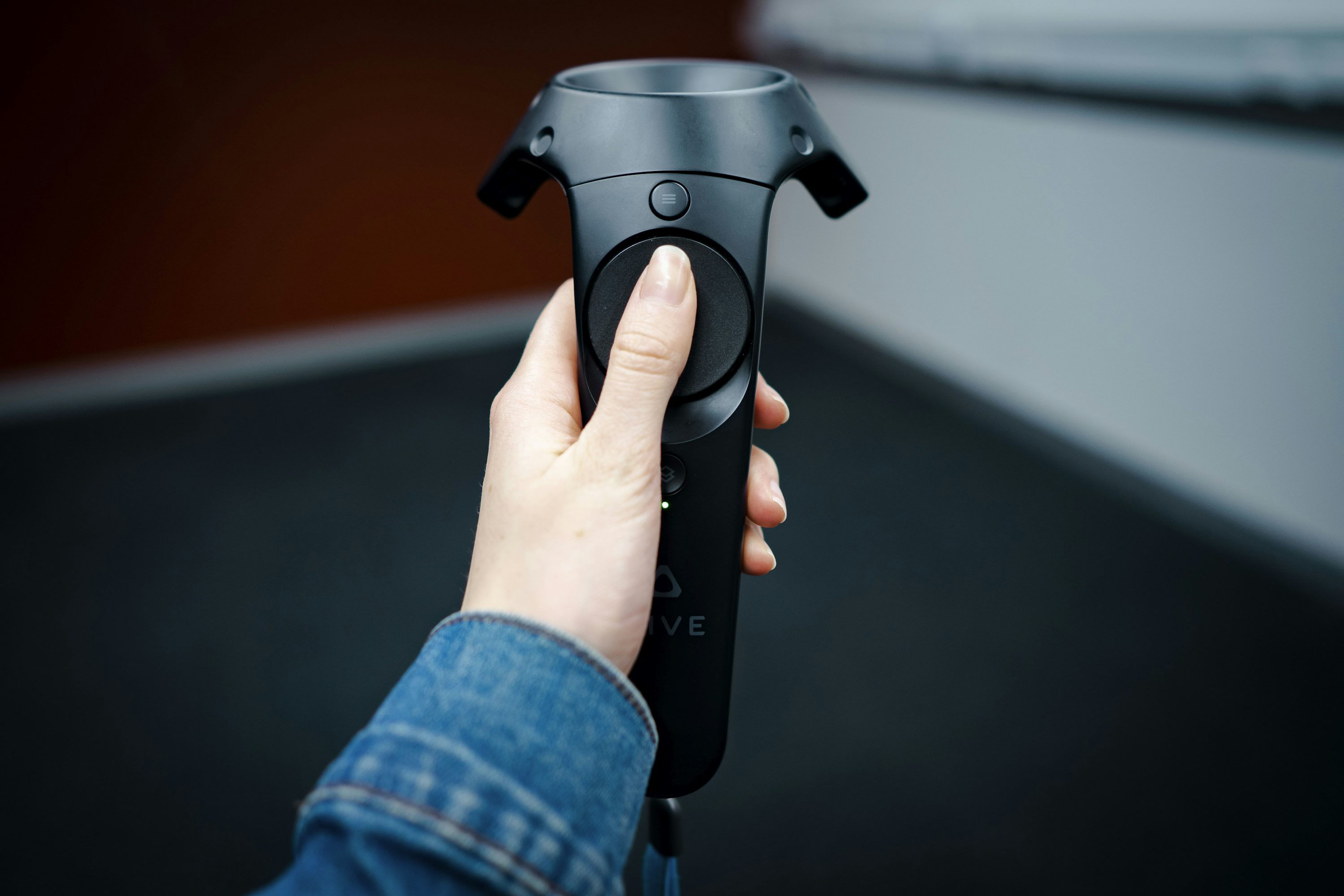 INTERACTIVE gaming Application
Farm scenario
New E values: 10°, 12°, 14°
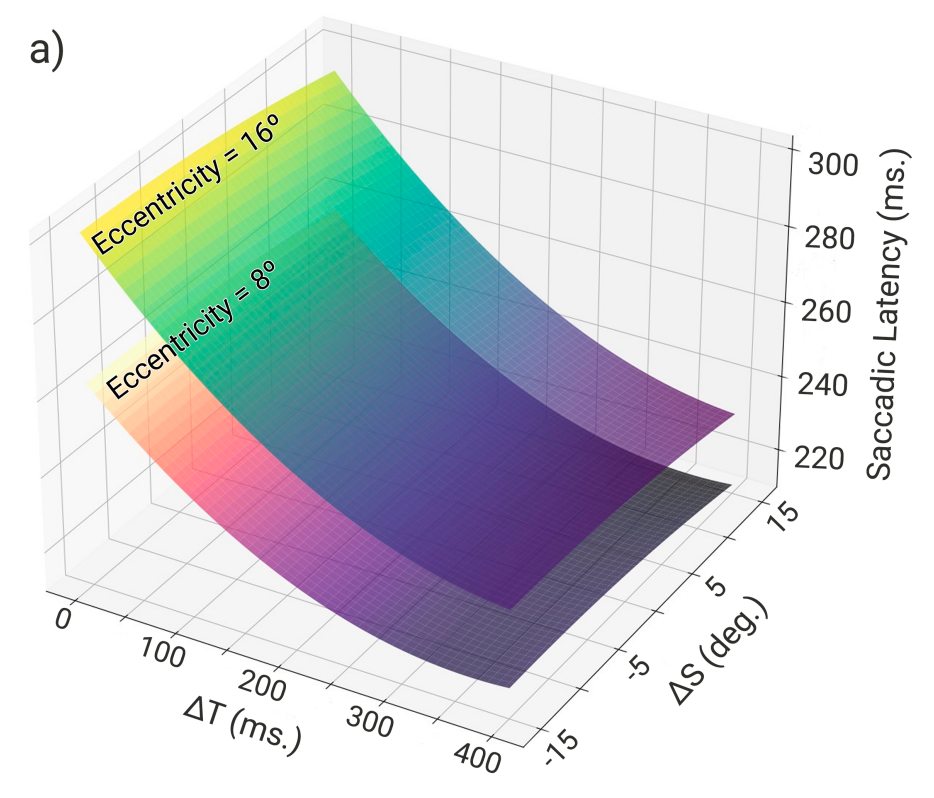 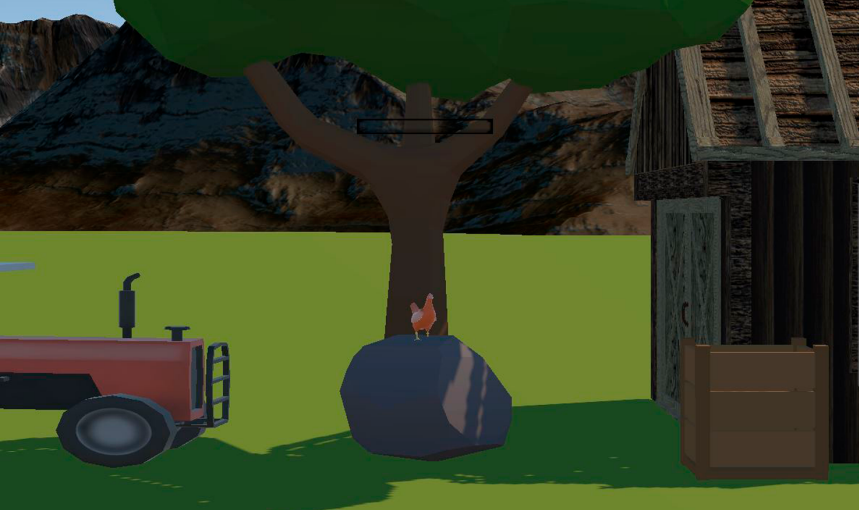 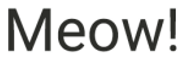 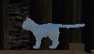 INTERACTIVE gaming Application
Farm scenario
New E values: 10°, 12°, 14°
Acceleration goal: 20, 40, 60ms
 Temporal shift predicted
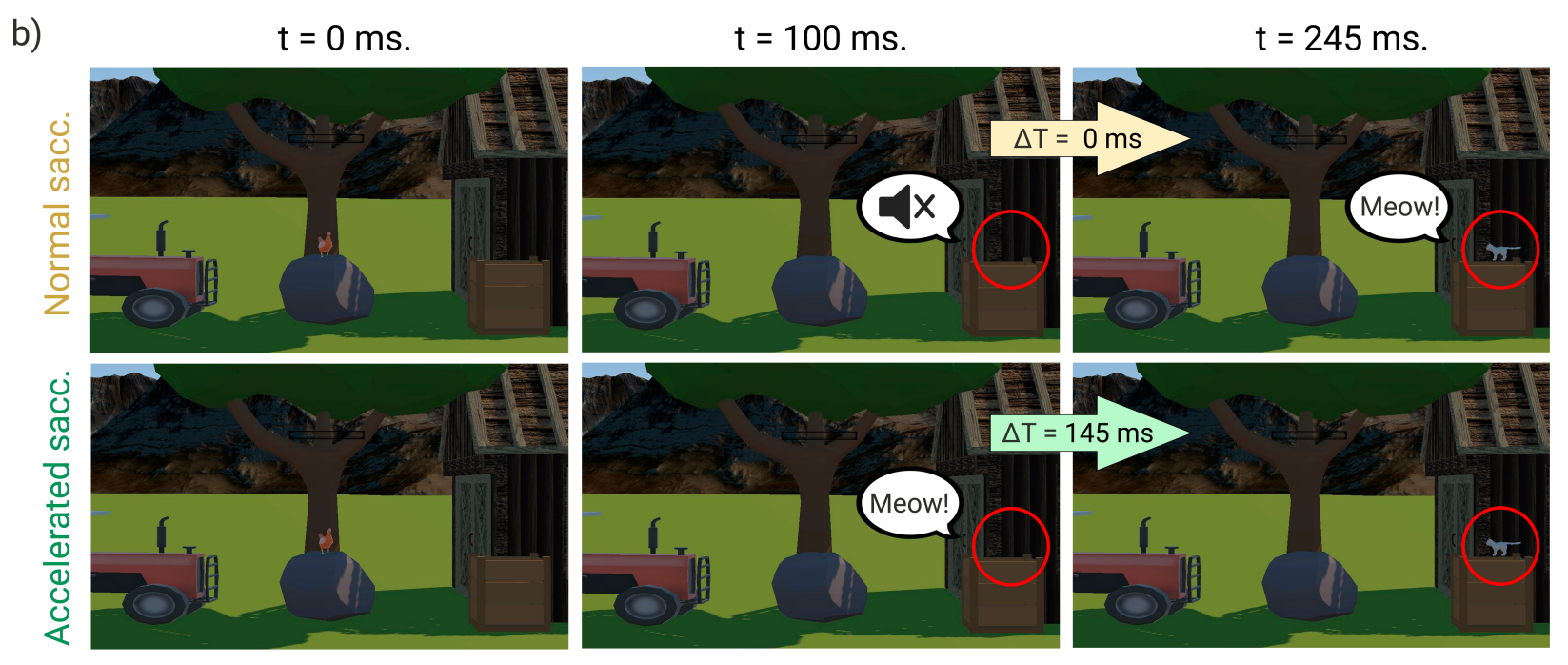 INTERACTIVE gaming Application
Farm scenario
New E values: 10°, 12°, 14°
Acceleration goal: 20, 40, 60ms
 Temporal shift predicted

Average Latency Error
8 ms
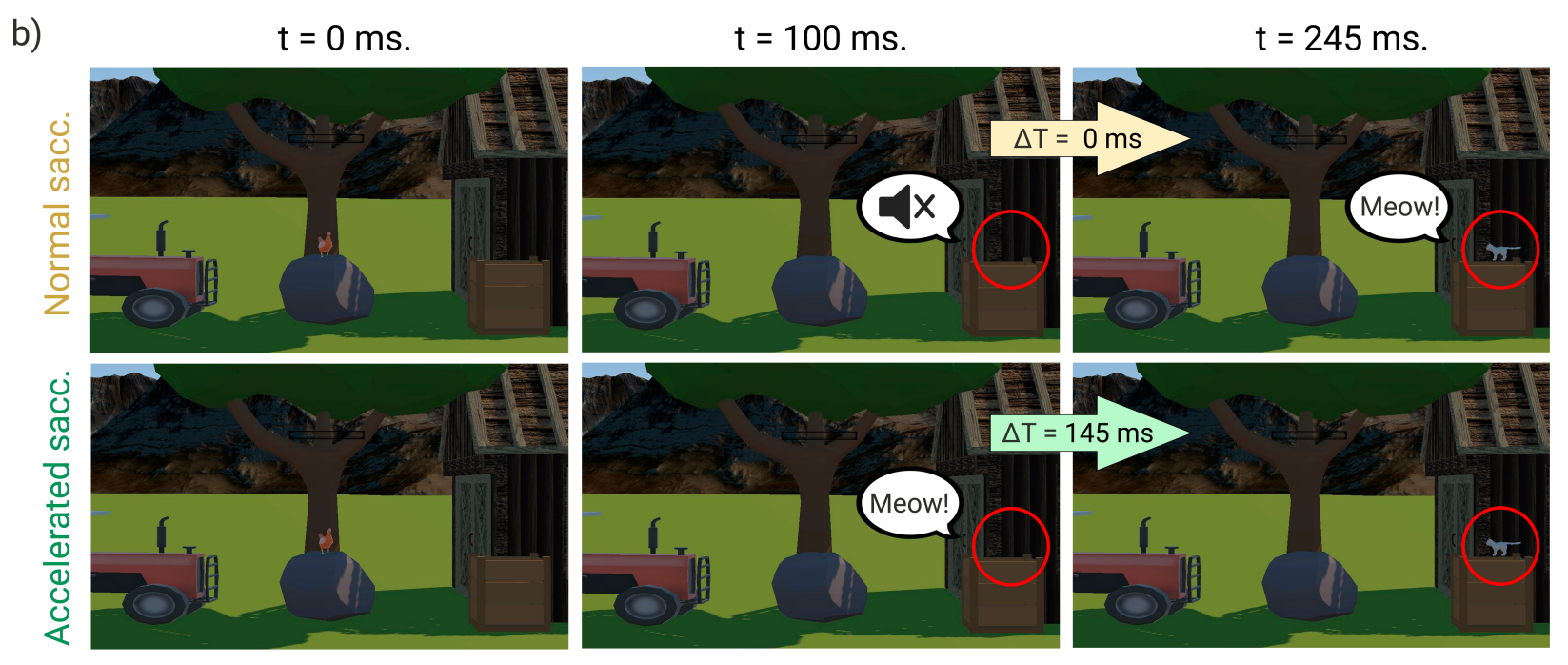 FUTURE WORK
Larger values for experiment variables
Eccentricity, temporal delay and spatial mismatch
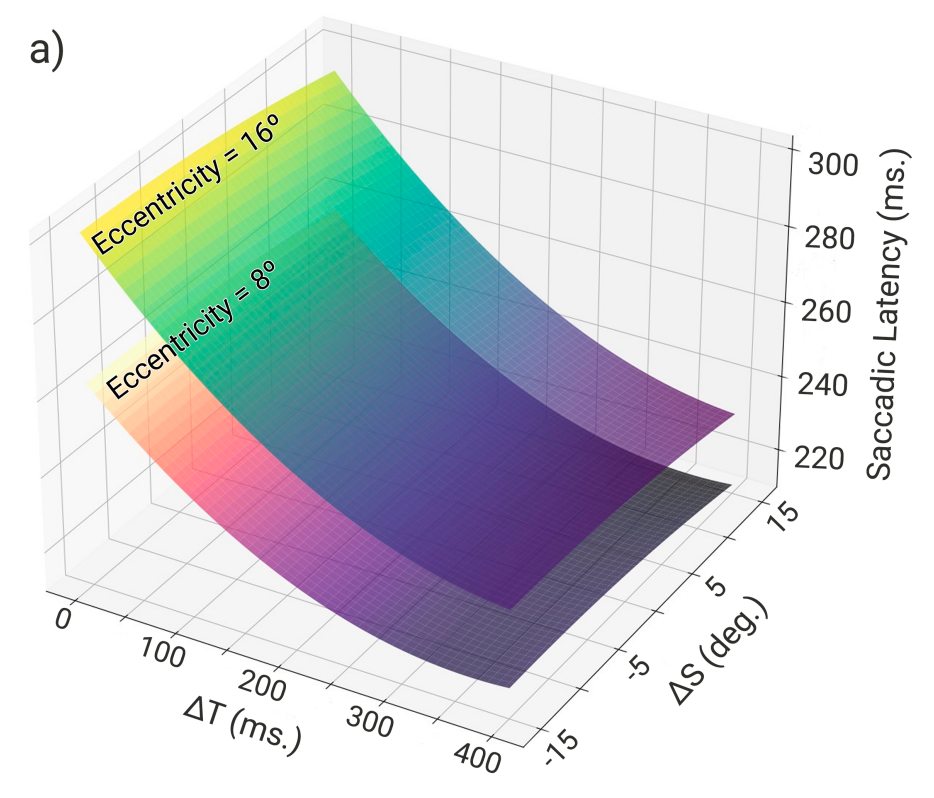 FUTURE WORK
Larger values for experiment variables
Eccentricity, temporal delay and spatial mismatch

Depth cues
Vergence-Accommodation conflict
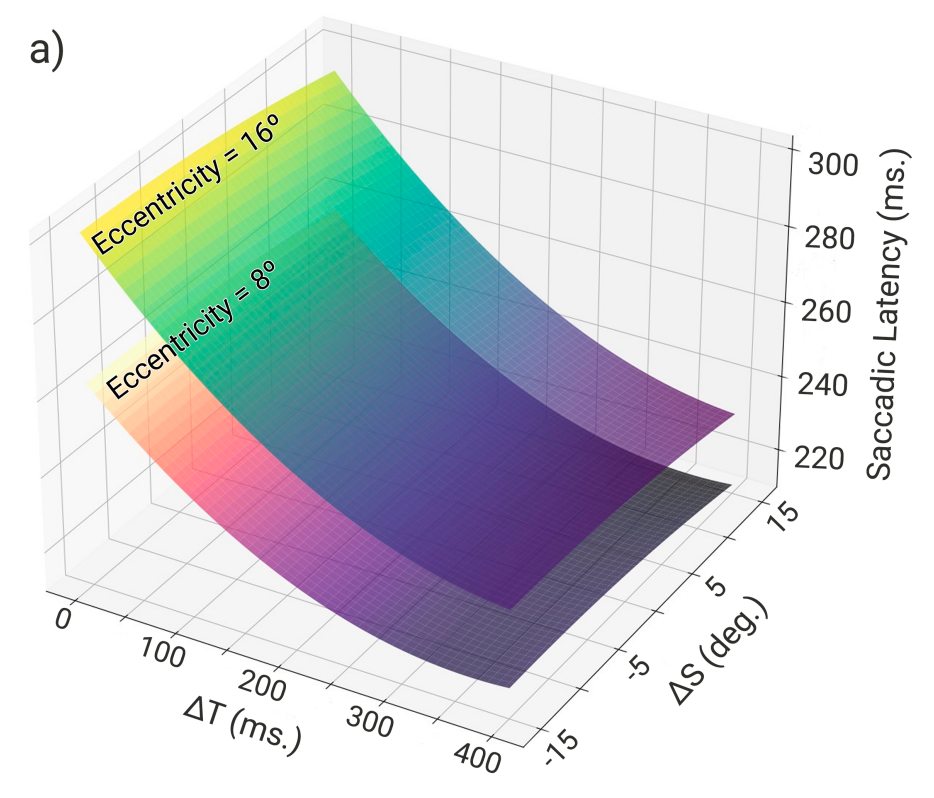 FUTURE WORk
Larger values for experiment variables
Eccentricity, temporal delay and spatial mismatch

Depth cues
Vergence-Accommodation conflict

Motion and scene complexity
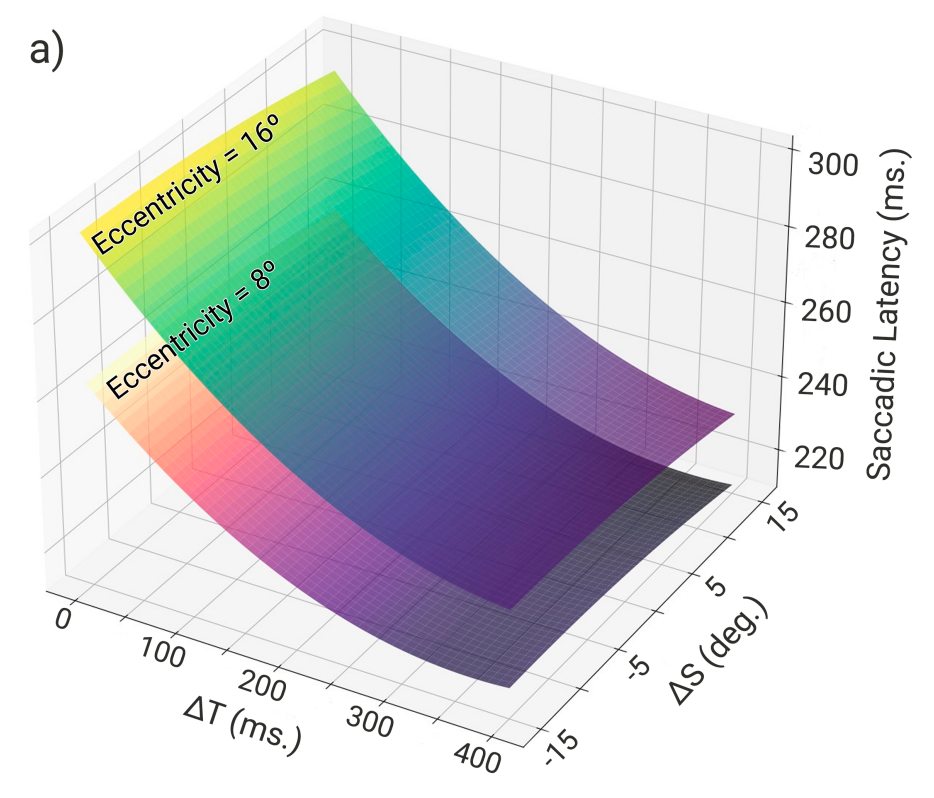 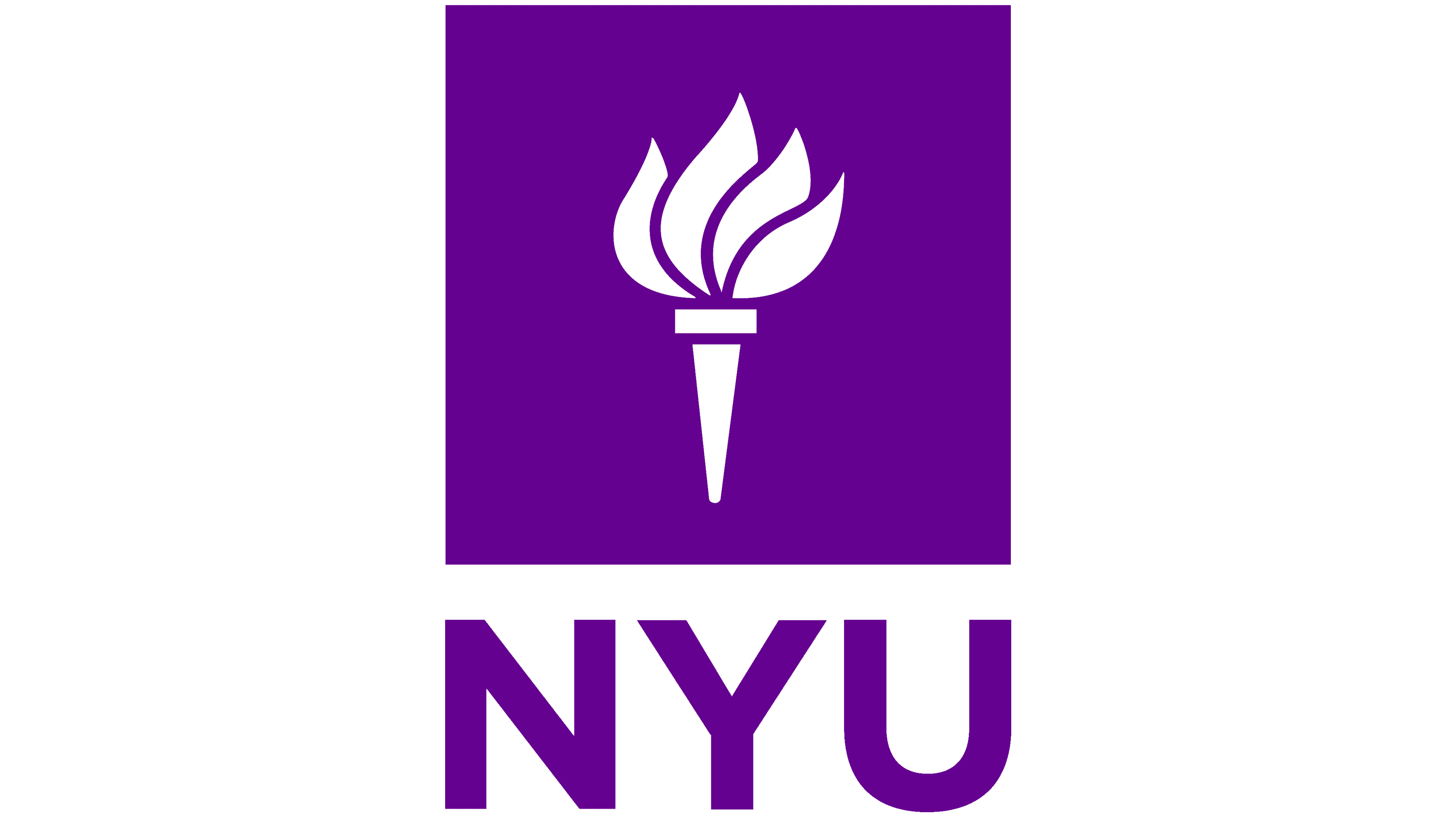 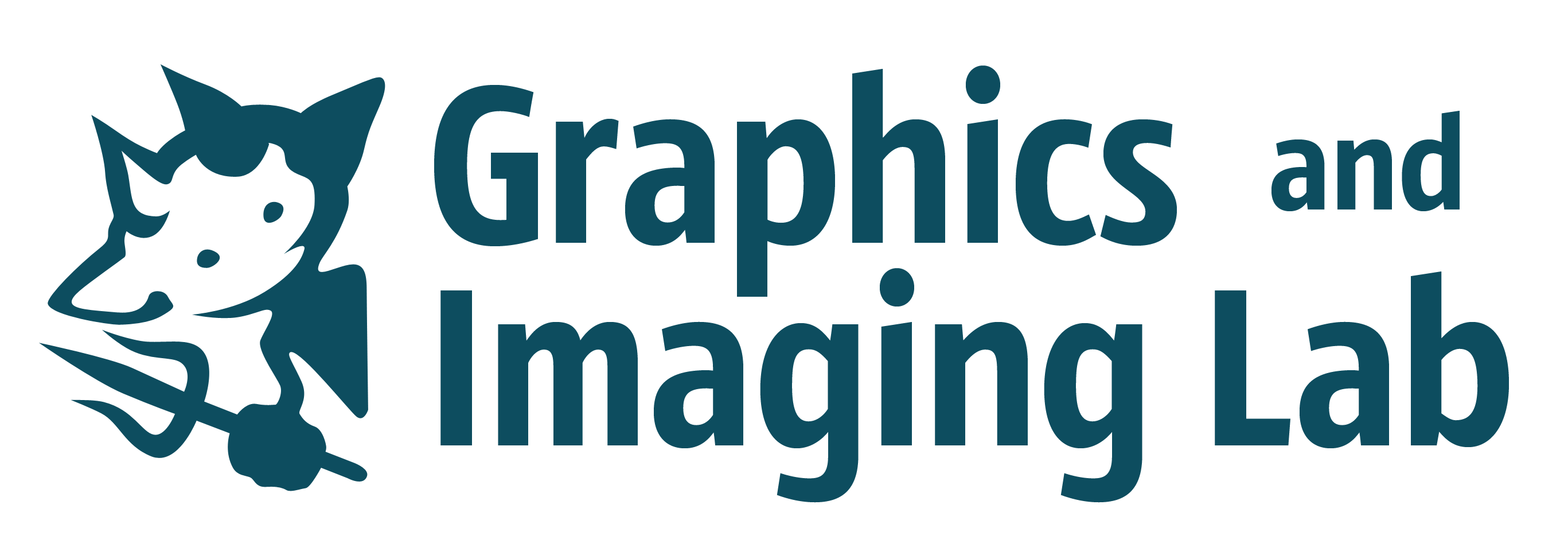 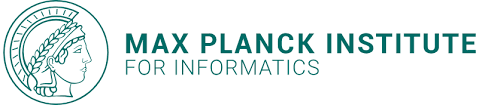 Thank you!
PROJECT WEBSITE
https://avsaccadeaccel.mpi-inf.mpg.de/
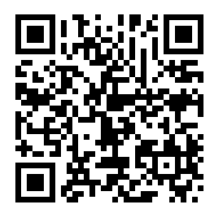 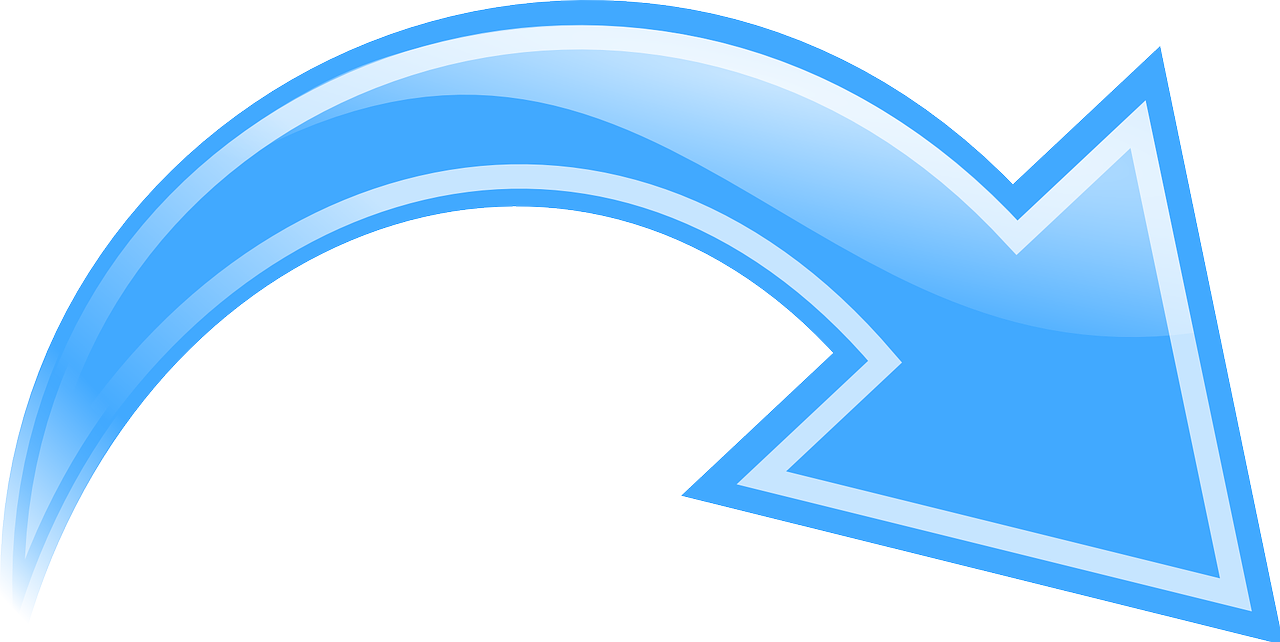